The Mad Hedge Fund Trader“The Rotation Trade is Here”
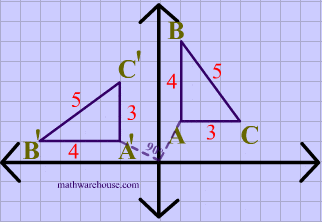 With John Thomasfrom Silicon Valley, CA, August 12, 2020www.madhedgefundtrader.com
Trade Alert PerformanceNew All Time High! – A record 82 Trade Alerts since April 1
*January   3.13% Final          *July  +7.93% Final*February   -6.05% Final         *August +5.89% MTD*March    -5.50% Final         *September 3.08% Final*April       +4.55% Final         *October +12.13% Final*May        +14.19% Final       *November -1.26% Final*June        +10.38% Final       *December +4.97% Final*Year to date +34.53%compared to -1.7% for the Dow Average*+390.44% since inception, a new all time high*Average annualized return of 36.60% for 11 years, new all time high
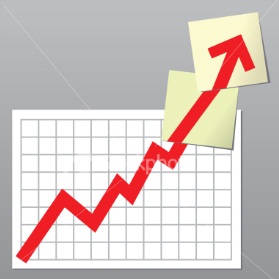 Portfolio ReviewHuge Aggressive “Recovery” Rotation Play
Expiration P&L+39.23% YTD
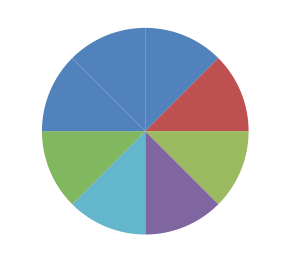 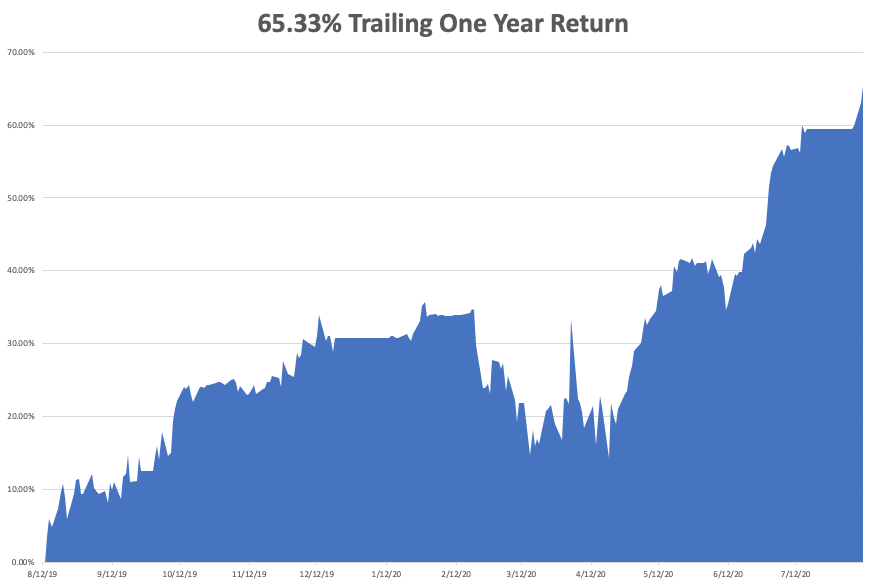 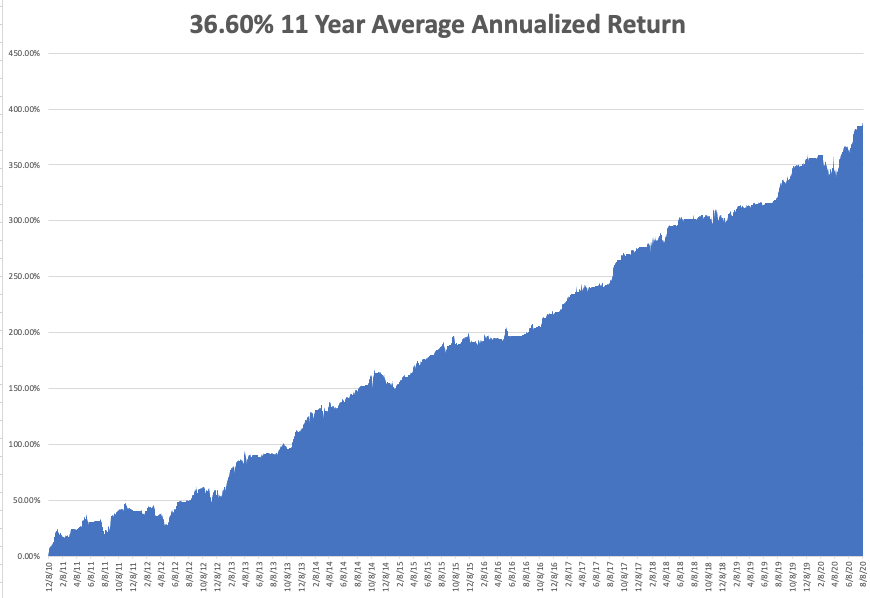 GTD 11 Year Daily Audited Performance
The Method to My Madness
*The Fed has proven its intention to step in and run the printing presses on any 10% market correction,which is imminent*Stocks overpriced at all time high, but cheap on a three-year view. The double top risk is here*A bond short is far and away the better trade based on massive over issuance of US government bondsand now we have a big rally to sell into*The big fear remains for a larger Corona spike now, with a second, bigger one in the fall*Gold broke out from hedging and diversification demand*The US dollar is toast because of exploding deficits*Best buying opportunity of the decade is setting up,the next big dip is the one you buy
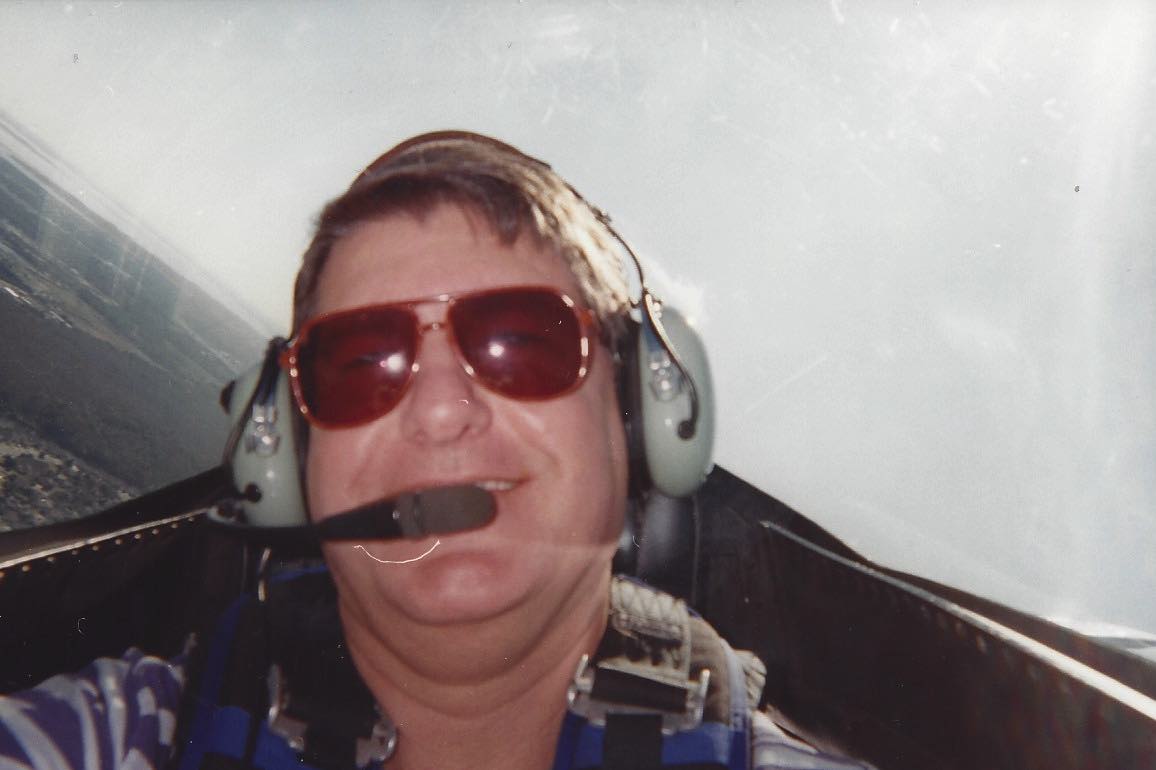 Corona Update
*US cases top 4.9 million, deaths at 164,690 and new cases are exploding in most states, BUT COULD BE PEAKING HERE FOR THE SHORT TERM*New CDC Forecasts Calls for 180,000 US Deaths by end August, or 1,000 a day *Arizona, Texas, and Florida hospitals are getting overwhelmed*New wave is spreading to younger victims, so the death rate is falling under 1%*At least five companies are close to delivering a vaccine in a year, as trillions are poured into the sector*70 vaccines now in development worldwide, but someof these MAY KILL YOU*A true vaccine is a year off, or never
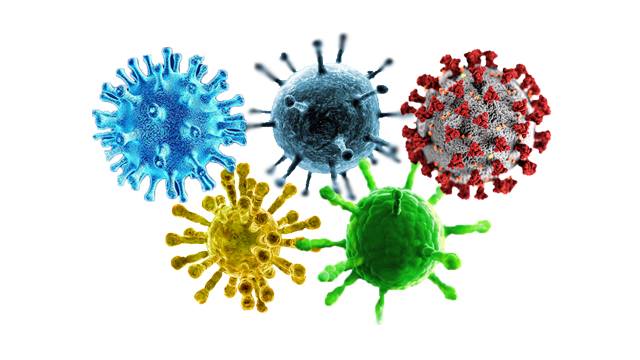 The Mad Hedge Profit PredictorMarket Timing Index-Bottom of Range-at to a “BUY”An artificial intelligence driven algorithm that analyzes 30 differenteconomic, technical, and momentum driven indicators
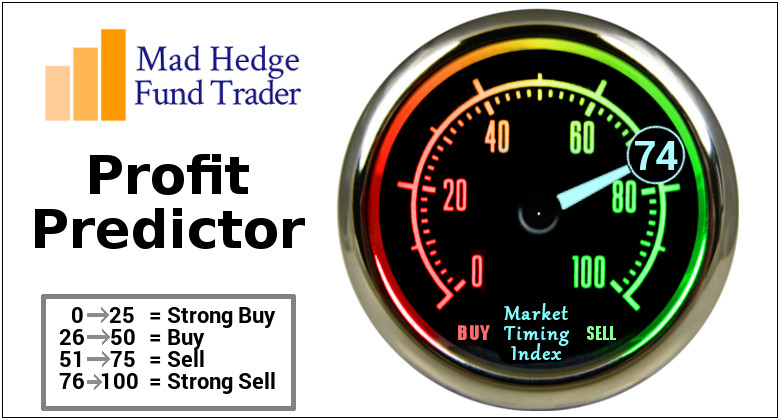 The Mad Hedge Profit PredictorFrom Extreme Overbought to Oversold
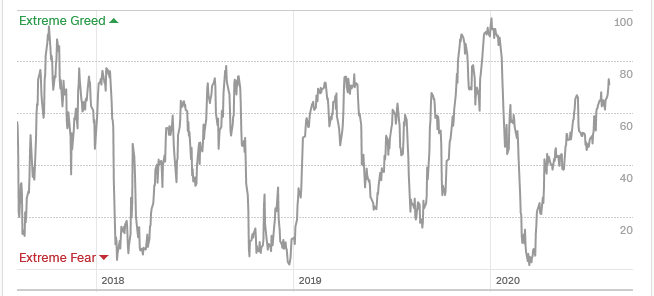 SELL
BUY
The Global Economy – The Biggest Hit
*July Nonfarm Payroll Report comes in at 1.73 million, with the headline Unemployment rate falling from 11.1% to 10.2%.*Weekly Jobless Claims at 1,186,000 still the worst in history*July ADP Private Sector Report shows companies only rehired 167,000, a weak recovery at best*Q2 GDP at 32.9% is the worst in American history. Will there be a big rebound in Q3, or do we have to wait until Q4?*Europe shrinks by 10% in Q2 at an annualized showing, showing their Corona policies succeeded where ours failed miserably.*New trade war with China threatens an added drag on the US economy.
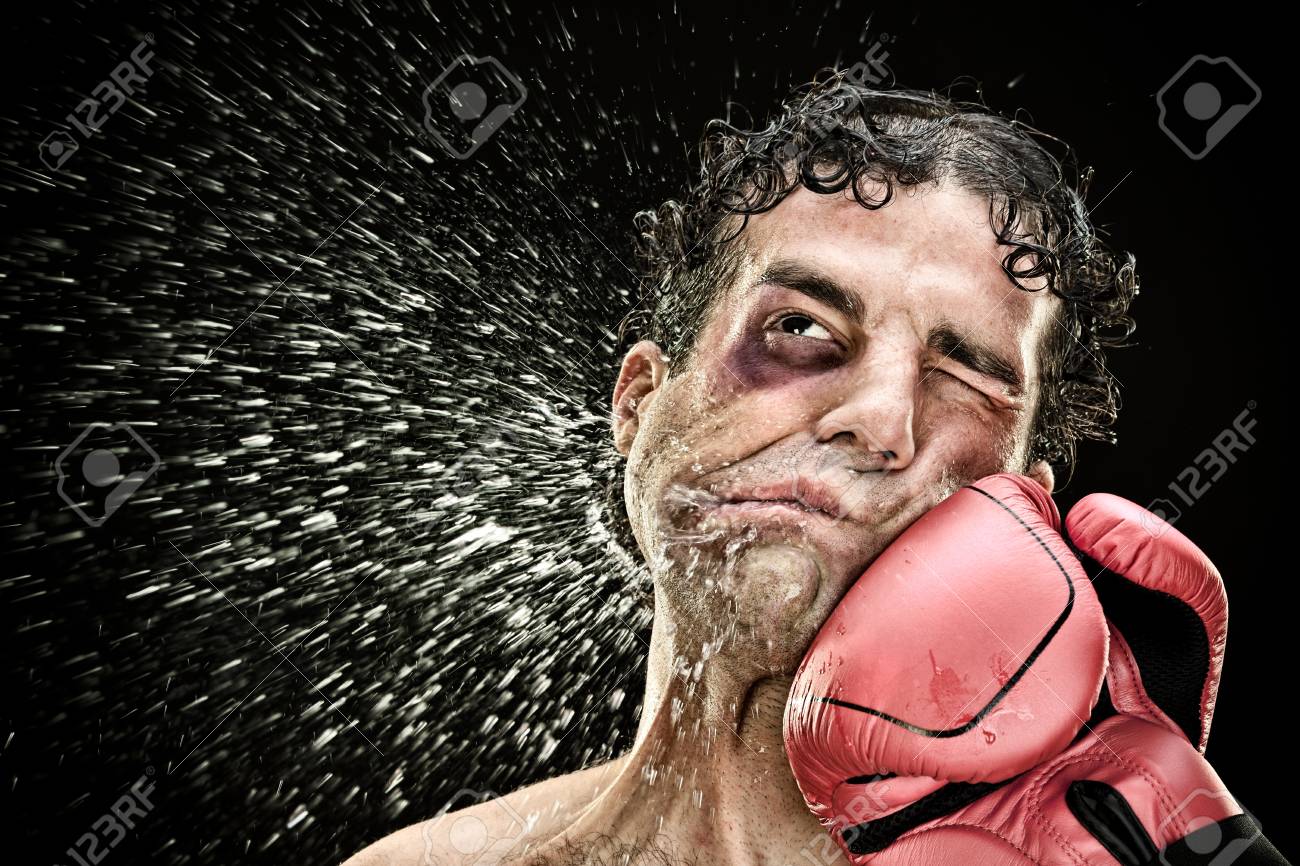 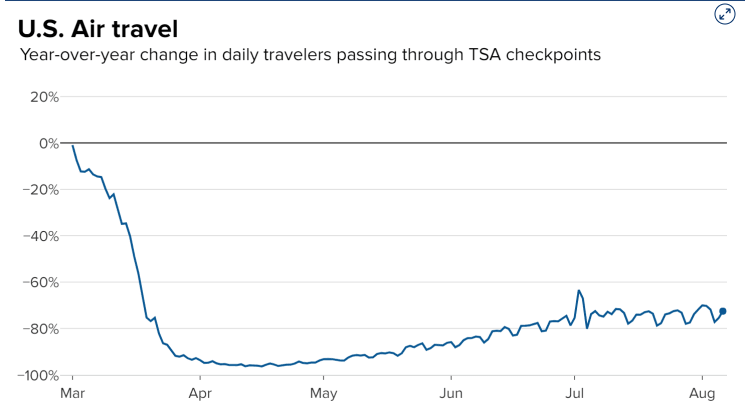 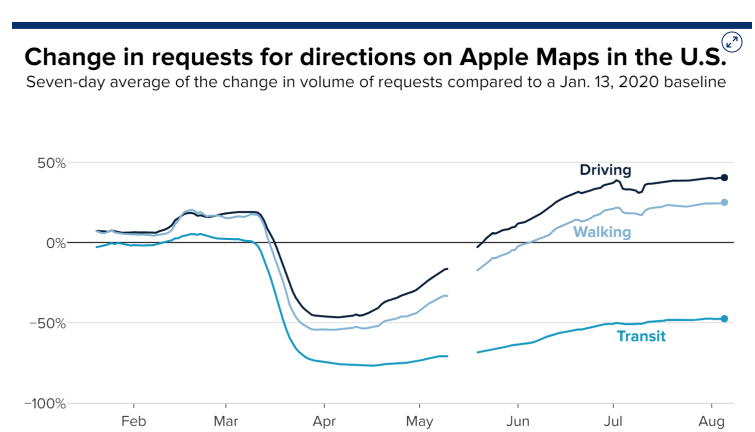 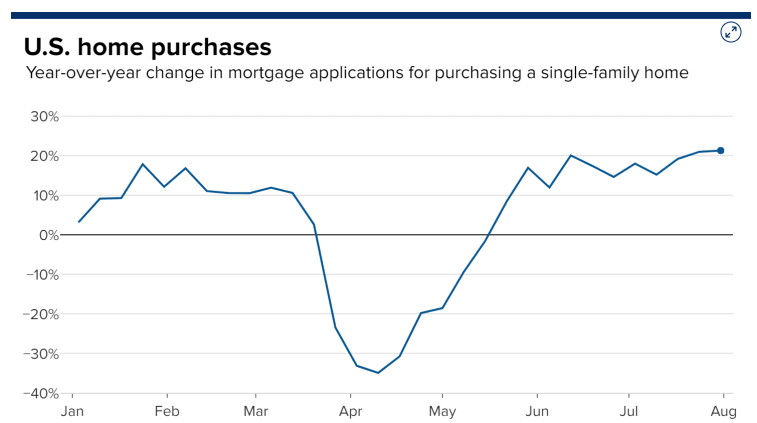 Weekly Jobless Claims - Disaster +1.18 Million
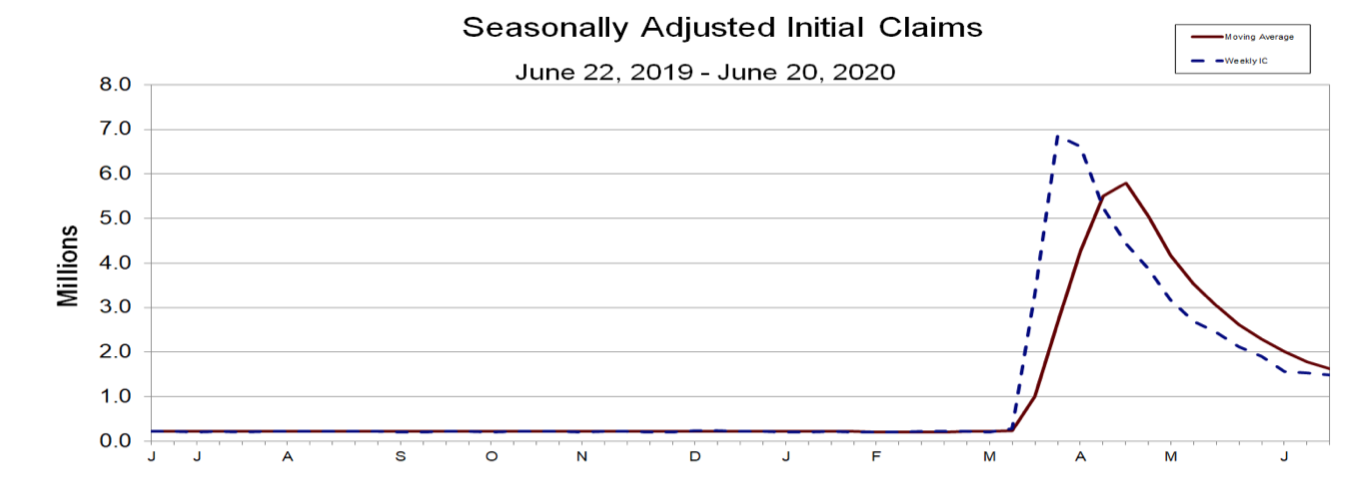 The Bill Davis ViewA $1,500 Upgrade for the Mad Day Trader Service
Stocks – Rotation is Here
*Stocks hit new highs as US Corona cases explode, with tech and biotech leading the charge, but are way overdue for a correction*”Recovery stocks like banks, energy, cruise lines, and hotels have been thrown back into the trash can, but are ripe for a major bounce when corona cases peak again*Stocks are expensive relative to the old America, but cheap relative to the new one*Pandemic is forcing massive economies and cist cutting, evolving companies towards much more profitable business models at incredible speed*That’s what investors are paying up for*Fear of being left behind at the station is dragging in $5 trillion in cash from the sidelines*We could be entering a wide $2,700 - $3,400 range until the election
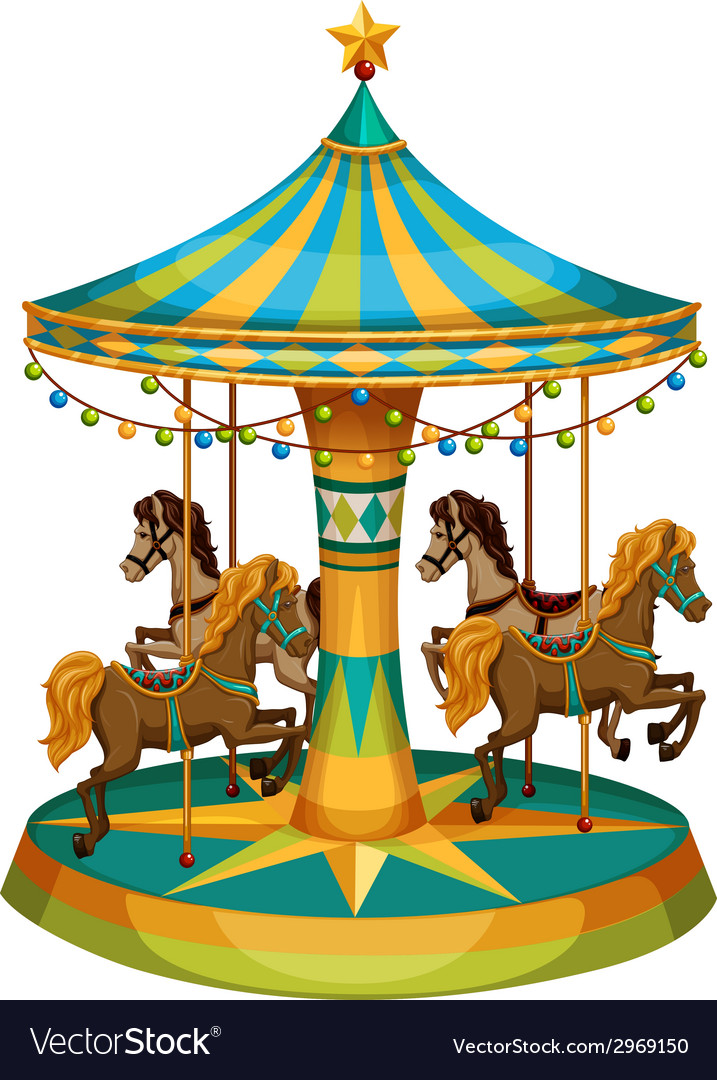 S&P 500 – Double Top Riskstopped out of long 7/$320-$330 bear put spread  took profits on long 6/$235-$245 bull call spread took profits on long 4/$280-$290 bear put spreadtook profits on long 4/$275-$280 bear put spread
New Highs
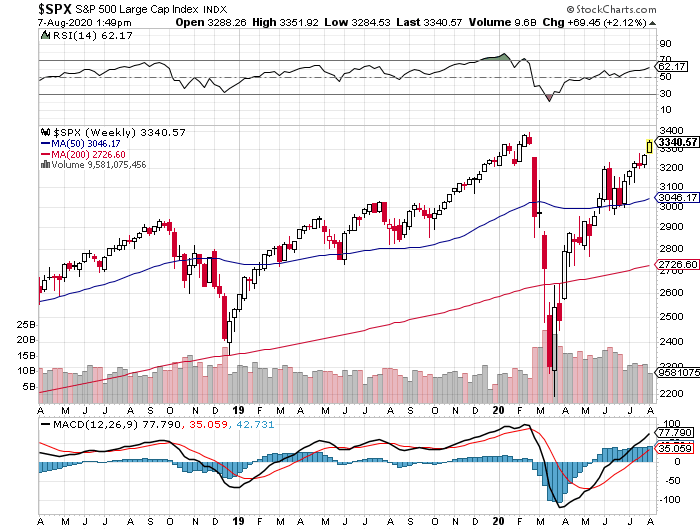 The Bottom2,800
ProShares Ultra Short S&P 500 (SDS)- a Great Hedge for long stocks and bondsLong 2X position has a hedge against longs and bond shorts
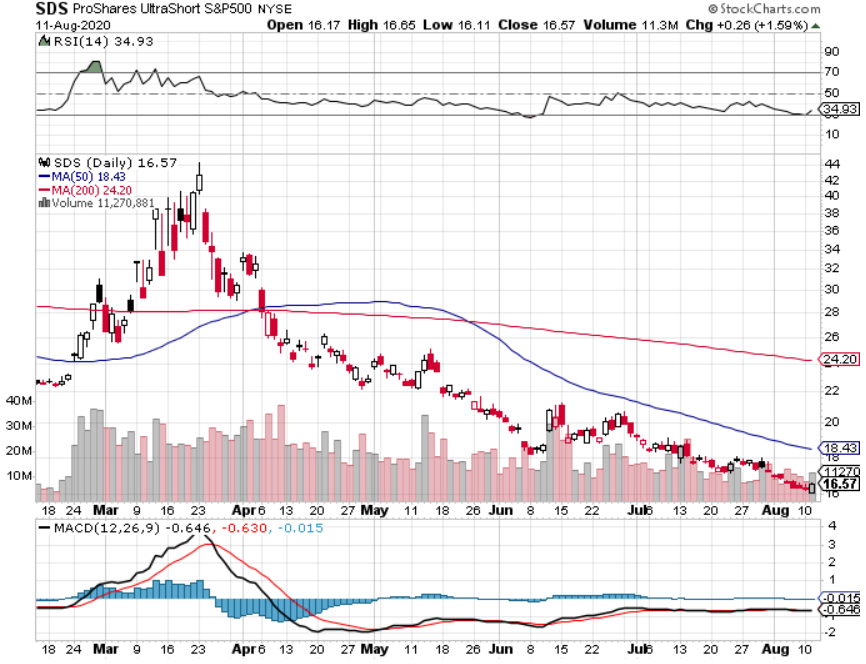 Dow Average ($INDU)-
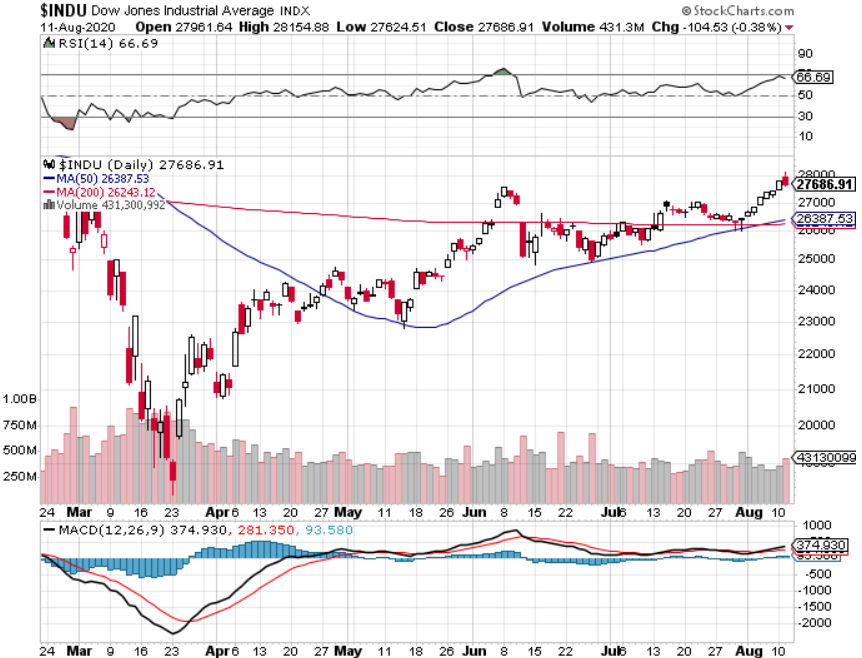 Russell 2000 (IWM)- took profits on Long 10/$137-$142 vertical bull call spreadtook profits on Long 10/$153-$156 vertical bear put spread
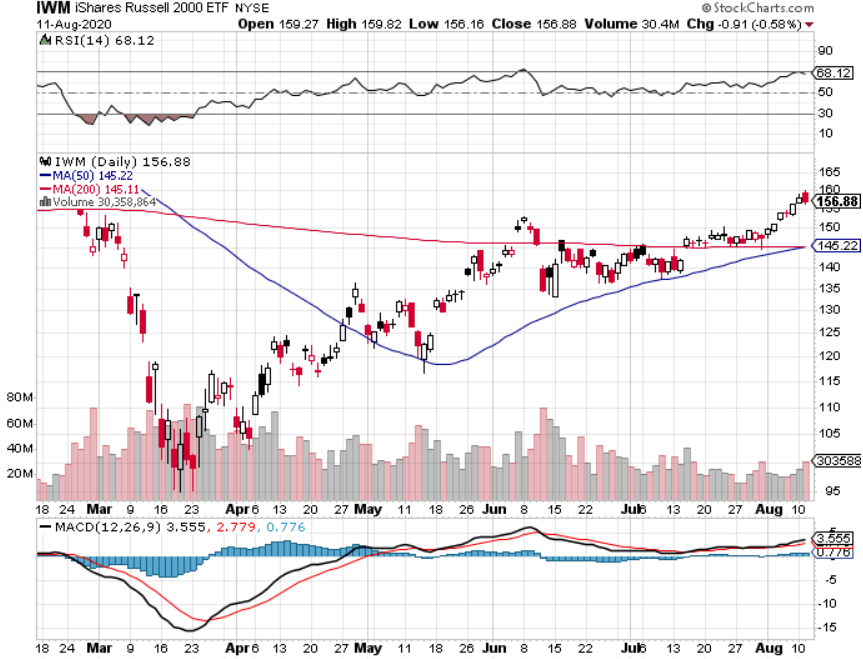 NASDAQ ($COMPQ) – Peaking Out
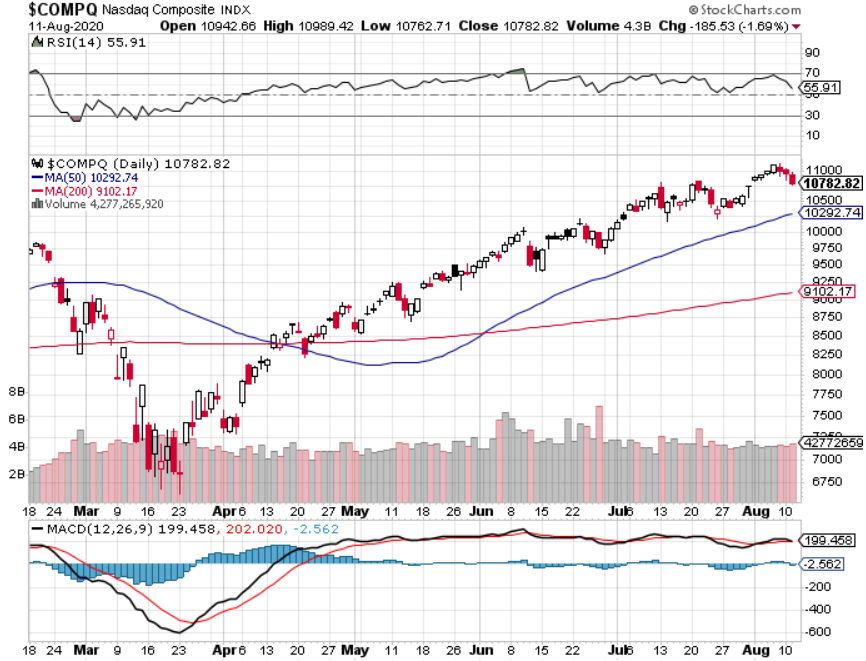 (VIX)-”BUY” Territory
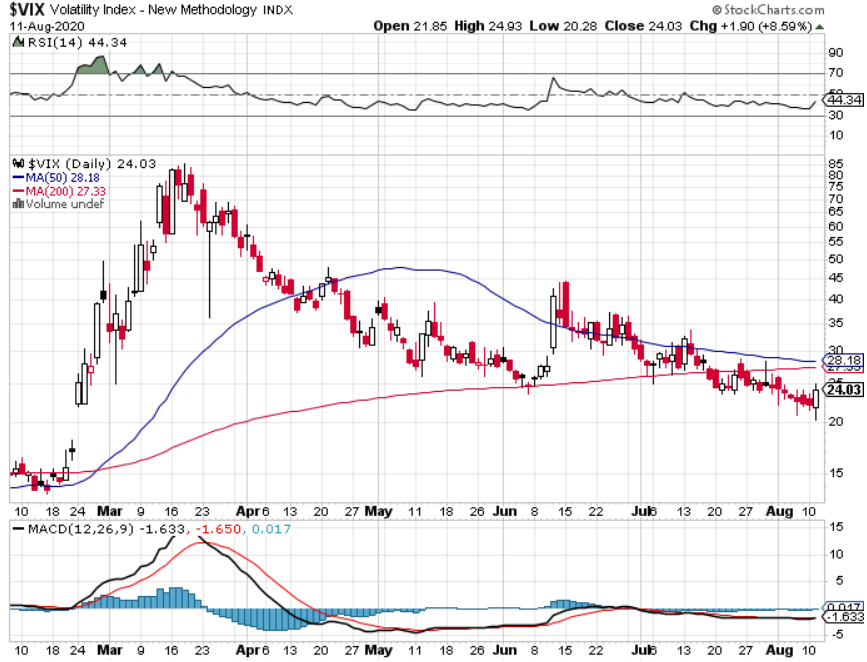 (VXX)- Sell Rallies-Down $85 to $26 from topstopped out of long 1/2021 $16 putsstopped out of long 1/2021 $24 puts
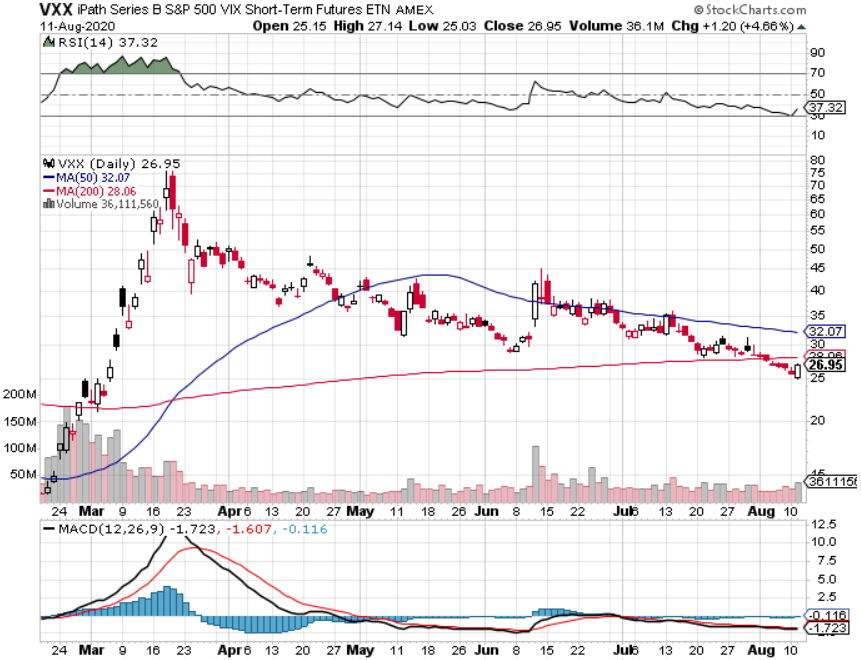 Microsoft (MSFT)- Earnings beat- Looking for Another Entry PointStopped out of long 4/$120-$130 call spreadtook profit on long 4/$120-$130 call spread stop loss on long 12/$170-$180 call spread took profits on long 12/$135-$138 call spread
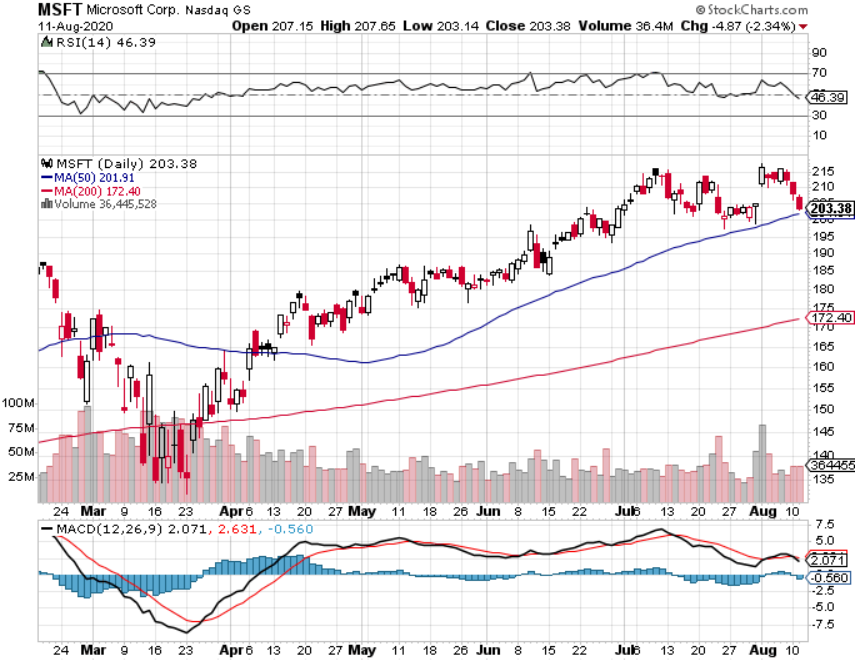 Facebook (FB)-New HighLong 9/$290-$300 vertical bear put spreadstopped out of Long 9/$190-$200 vertical bear put spreadtook profits on Long 9/$145-$155 vertical bull call spreadtook profits on Long 9/$150-$160 vertical bull call spreadtook profits on Long 8/$167.50-$172.50 vertical bull call spread
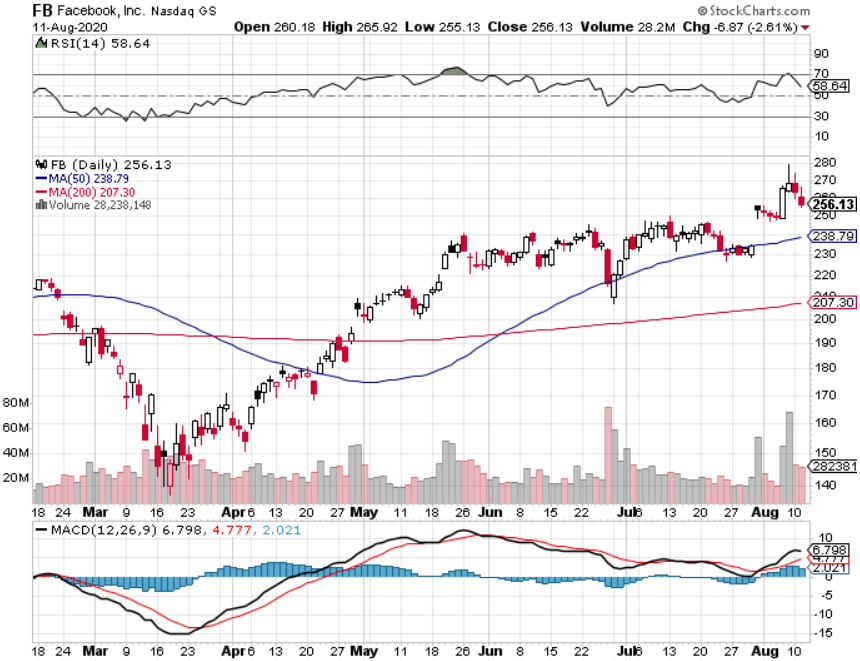 Apple (AAPL)- New Highslong 8/$480-$490 bear put spreadtook profits on long 7/$320-$330 call spreadtook profits on long 4/24/$250-$260 call spreadtook profits on long 5/$250-$260 call spread
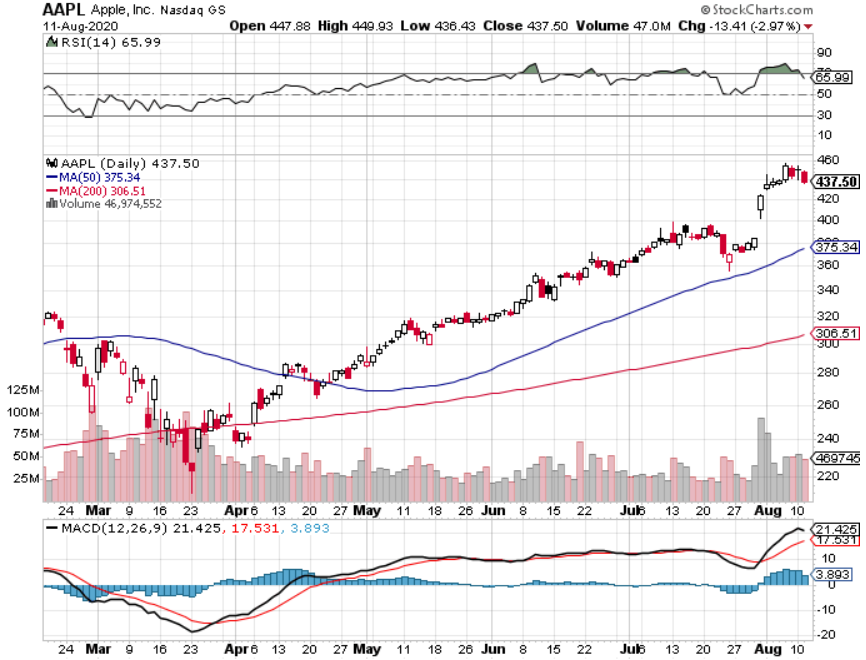 Alphabet (GOOGL) – New Hightook profits on long 12/$1,200-$1,230 bull call spreadtook profits on long 9/$1,030-$1,080 vertical bull call spreadstopped out of long 5/$1,100-$1,130 bull call spreadtook profits on long 4/$1,080-$1,120 bull call spread
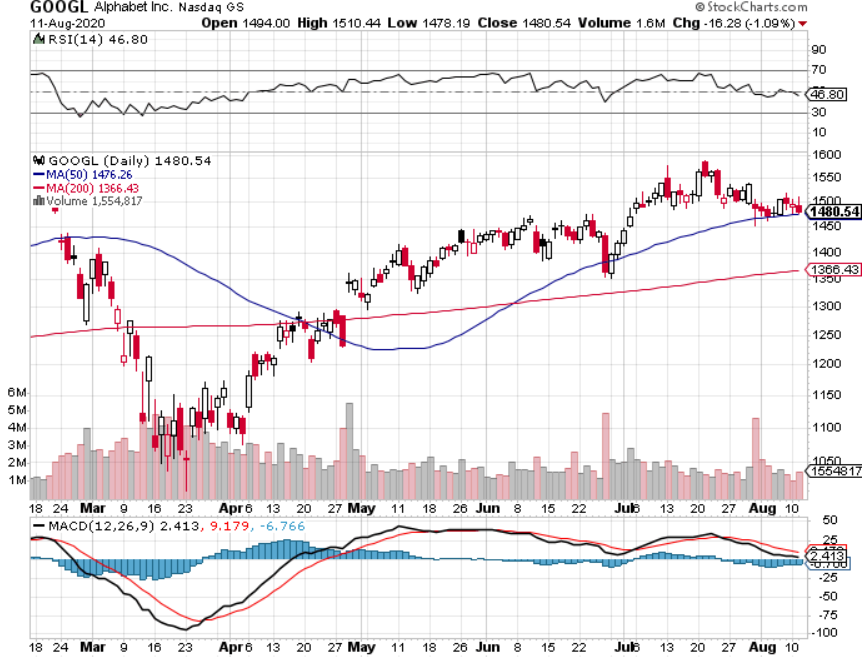 Amazon (AMZN) – Major New Highlong 8/$3,000-$3,500 bear put spreadtook profits on long 4/$1,500-$1,550 bull call spreadtook profits on long 4/$1,600-$1,650 bull call spreadstopped out of long 3/$1,700-$1,800 bull call spread took profits on 9/$1,500-$1,500 bull call spread
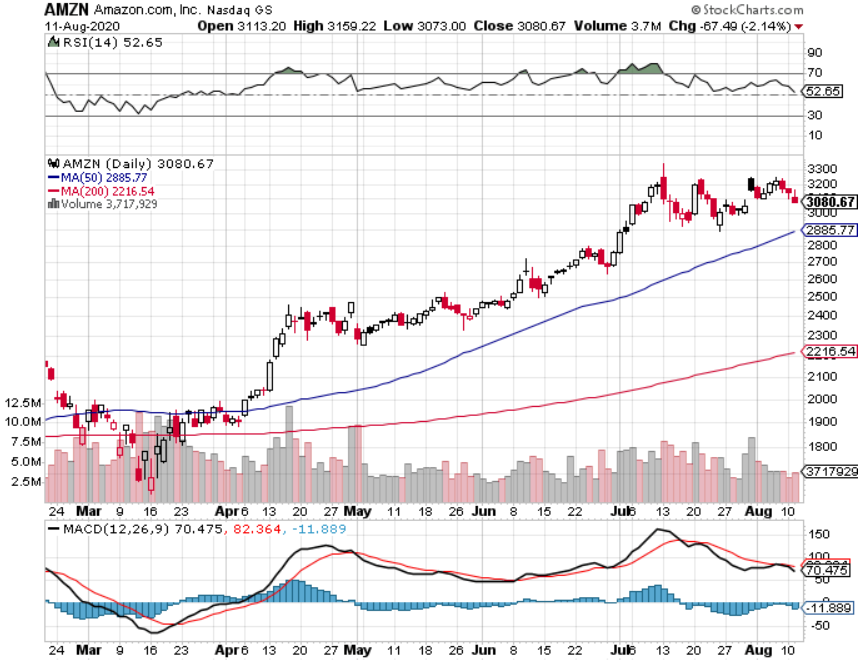 ProShares Ultra Technology (ROM) – Up 187% in 4 Months
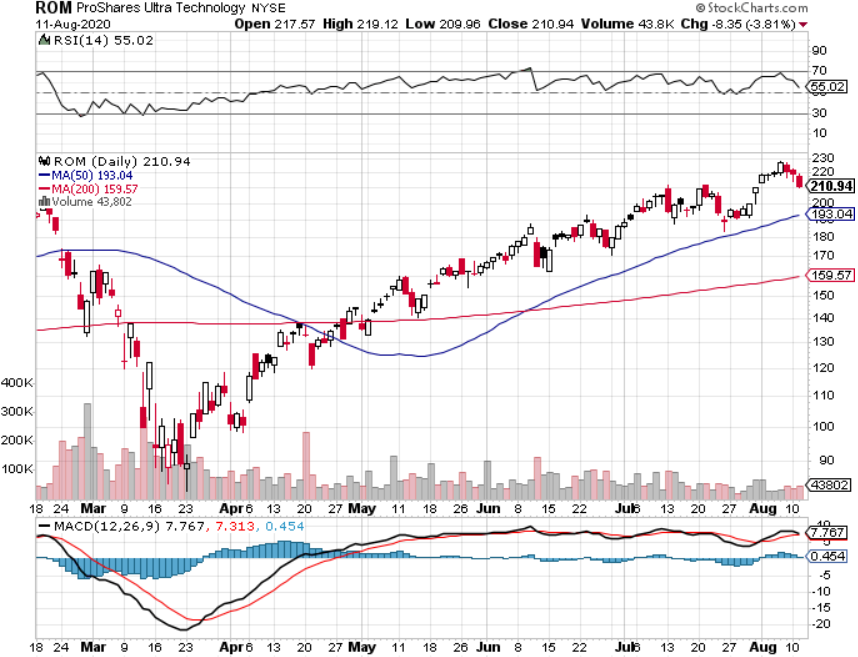 PayPal (PYPL)-Fintech Rulestook profits on long 4/$90-$95 call spread
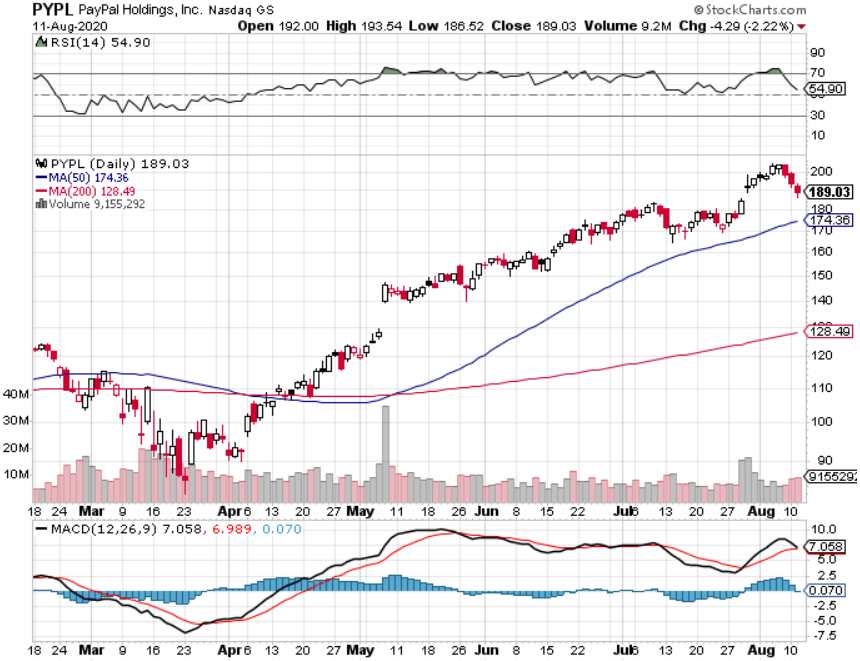 NVIDIA (NVDA) – New Highs on 39% Jump in Earnings
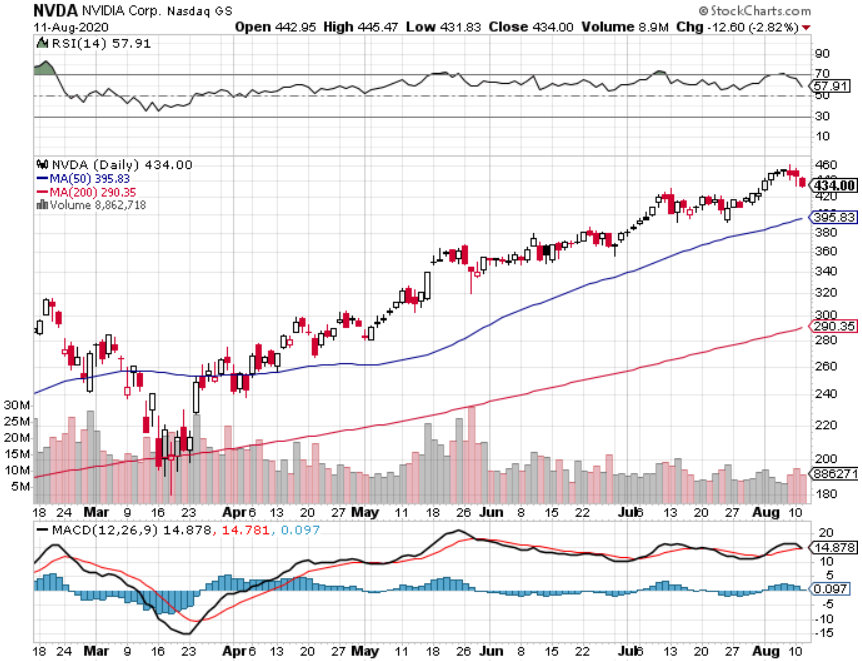 Micron Technology (MU)-Ditto
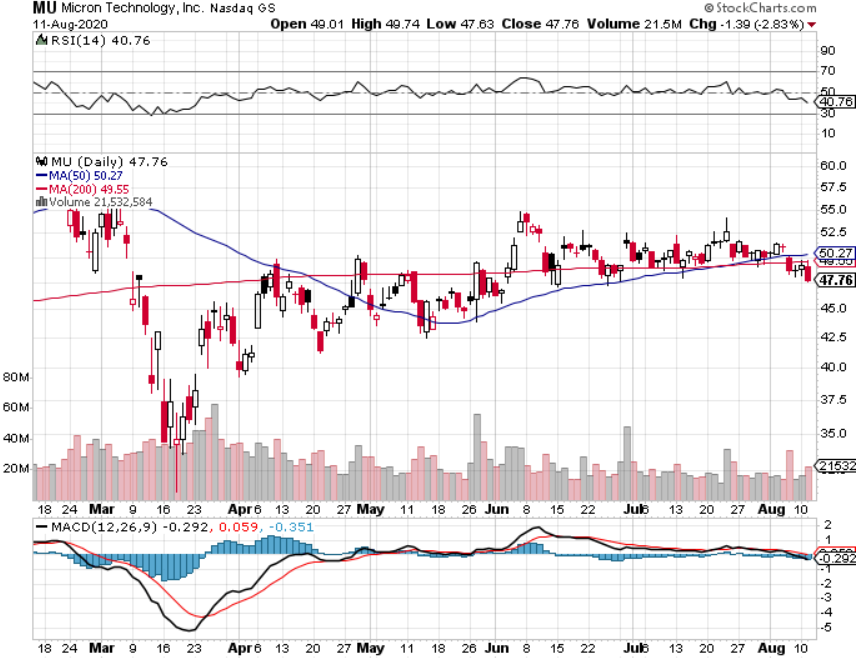 Salesforce (CRM)- Massive Online Migrationtook profits on long 9/$125-$130 vertical bull call spreadtook profits on long 8/$125-$130 vertical bull call spreadtook profits on long 2/$105-$115 call spread
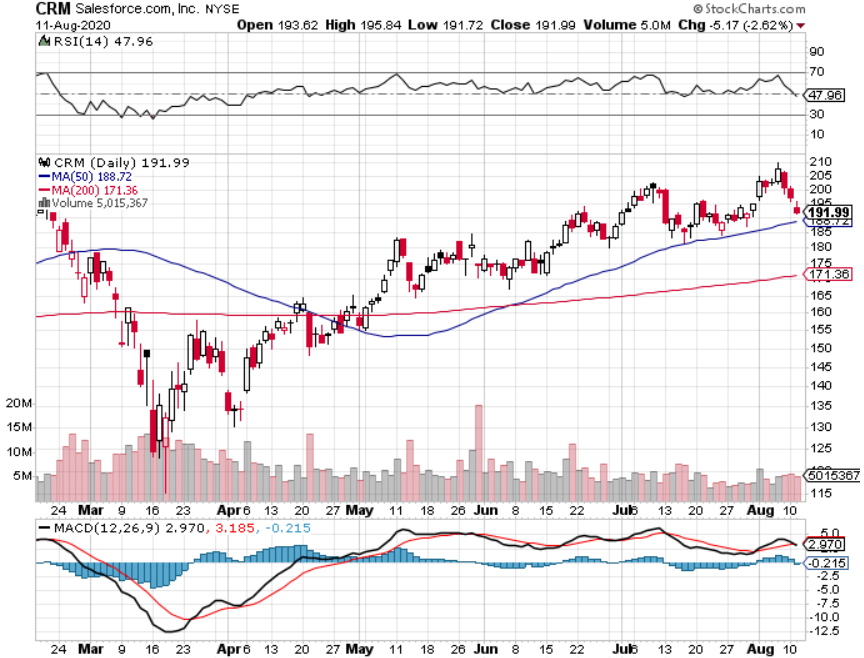 Boeing (BA) –GM Or Bank Style Takeover?737 MAX production shutdown-Criminal investigationtook profits on long 2/$270-$280 call spreadtook profits on long 12/$310-$330 call spreadtook profits on long 4/$300-$310 call spreadtook profits on long 4/$315-$335 call spread
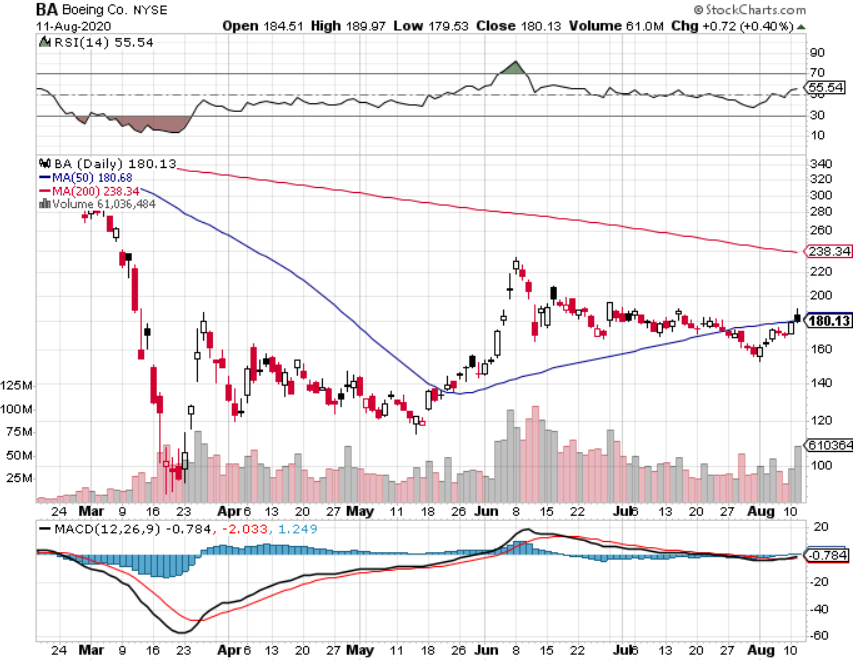 The Mad Hedge Technology LetterA $2,500 Upgrade
32.28% ExpirationP&L
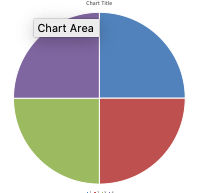 Walt Disney (DIS)- Corona Hitlong 9/$120-$125 put spread took profits on long 6/$85-$90 call spread
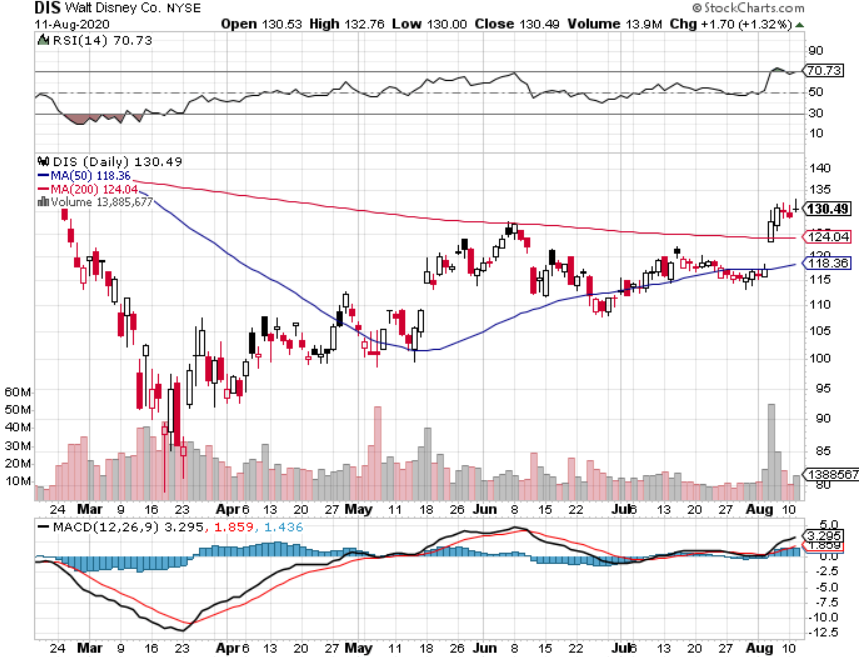 Adobe (ADBE)-The Quality Non-China tech play
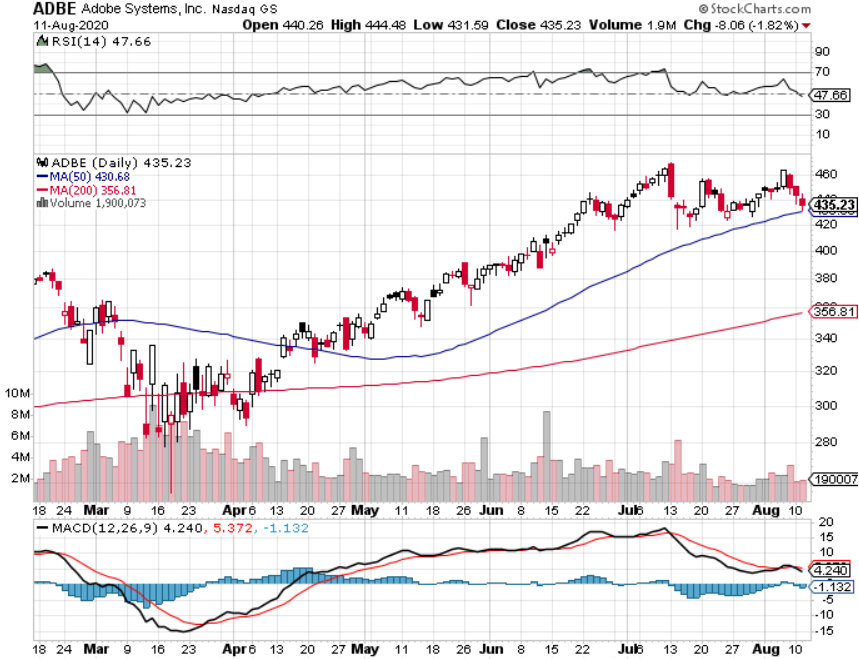 Industrials Sector SPDR (XLI)-(GE), (MMM), (UNP), (UTX), (BA), (HON)
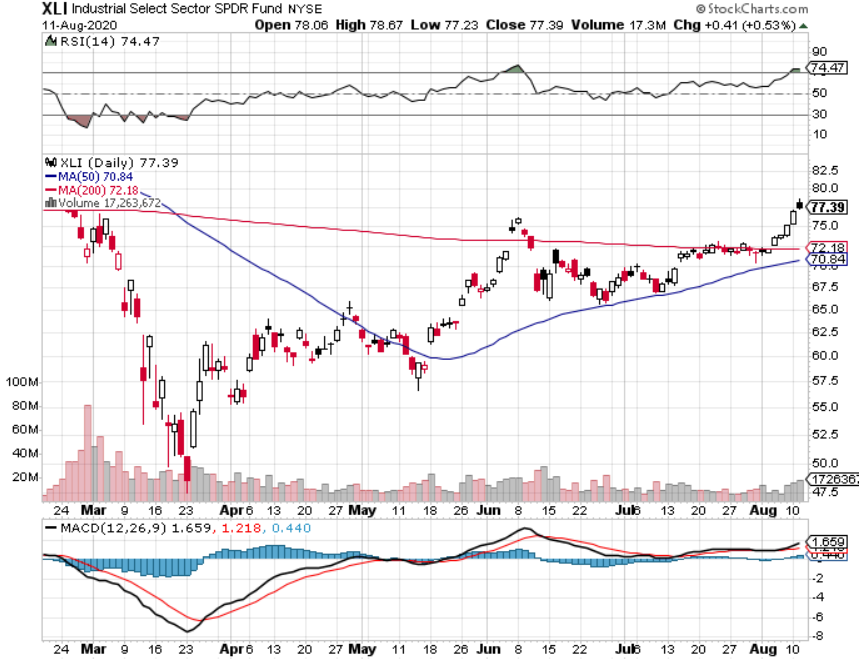 US Steel (X)-Dying Old Economy
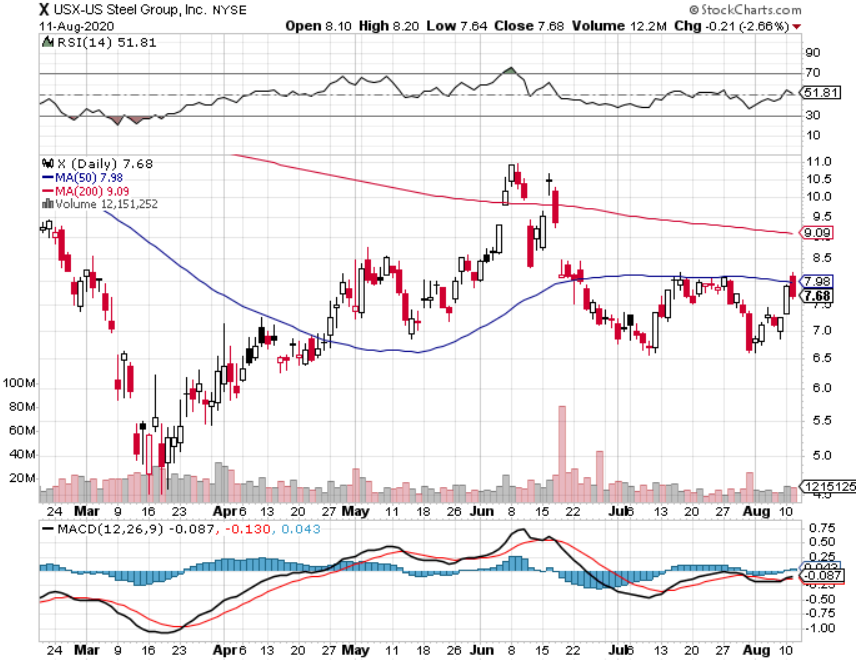 Wal-Mart (WMT)-Hiring 150,000took profit on Long 11/$125-$130 bear put spreadtook profit on Long 10/$119-$121 bear put spreadtook profits on Long 8/$114-$117 bear put spread
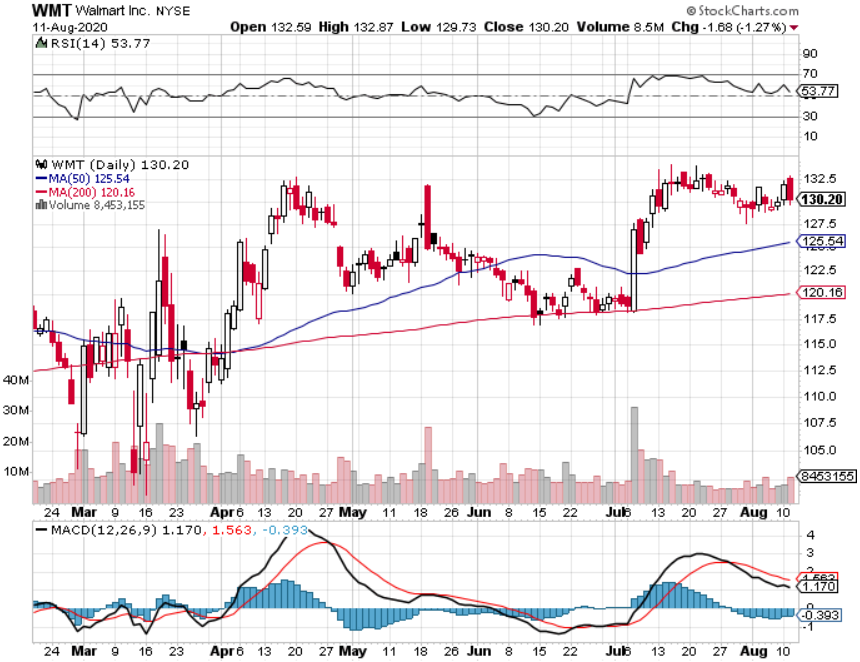 Macys’ (M) – Waiting for Chapter 11took profits on Long 8/$23-$25 bear put spread
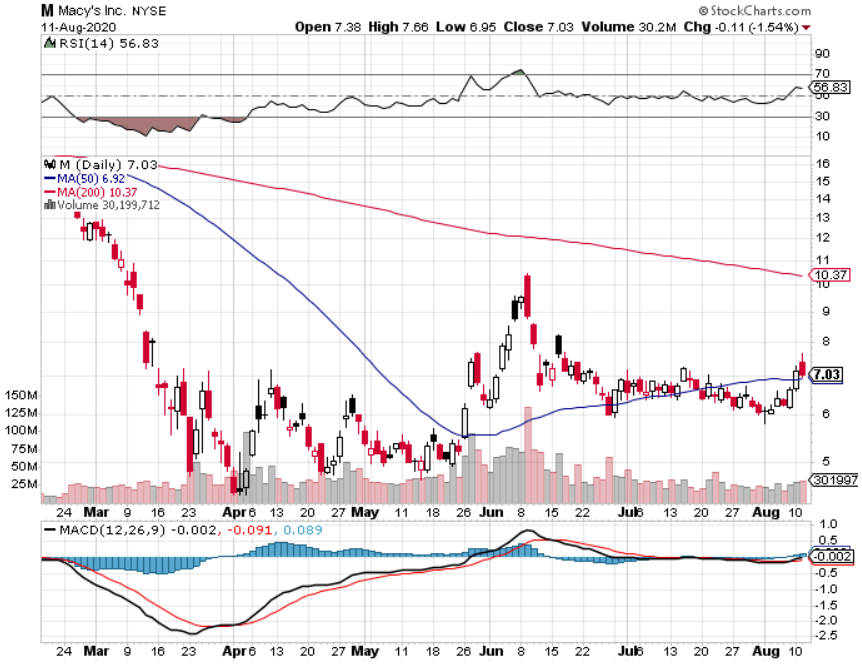 Tesla (TSLA)-New Highs-Model Y will be a blockbusterlong 8/$1,700-$1,750 bear put spreadlong 6/$850-$900 call spreadlong 7/$750-$800 call spreadstopped out of long 6/$260-$270 put spreadtook profits on long 6/$140-$150 call spread
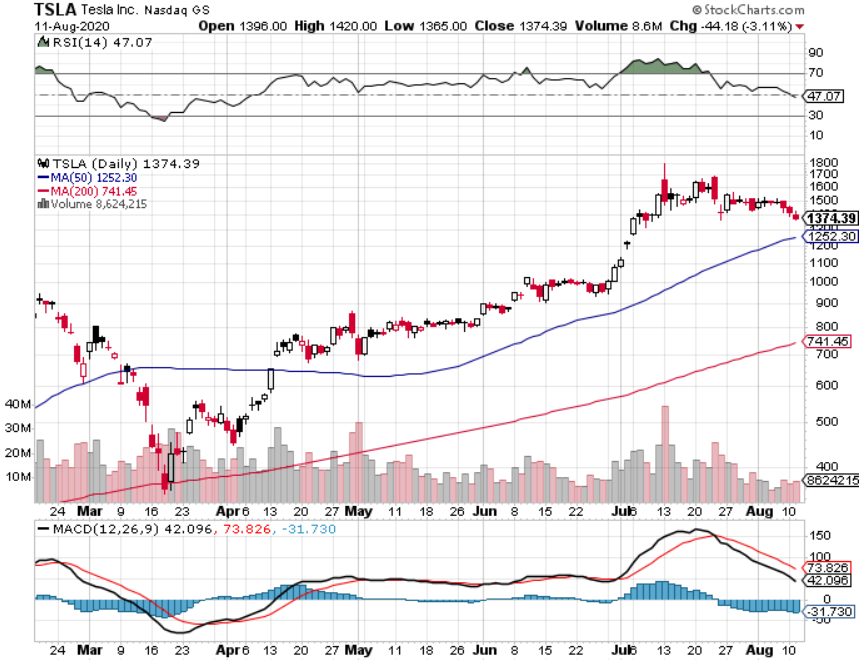 Southwest Airlines (LUV) – Warren Buffett big seller
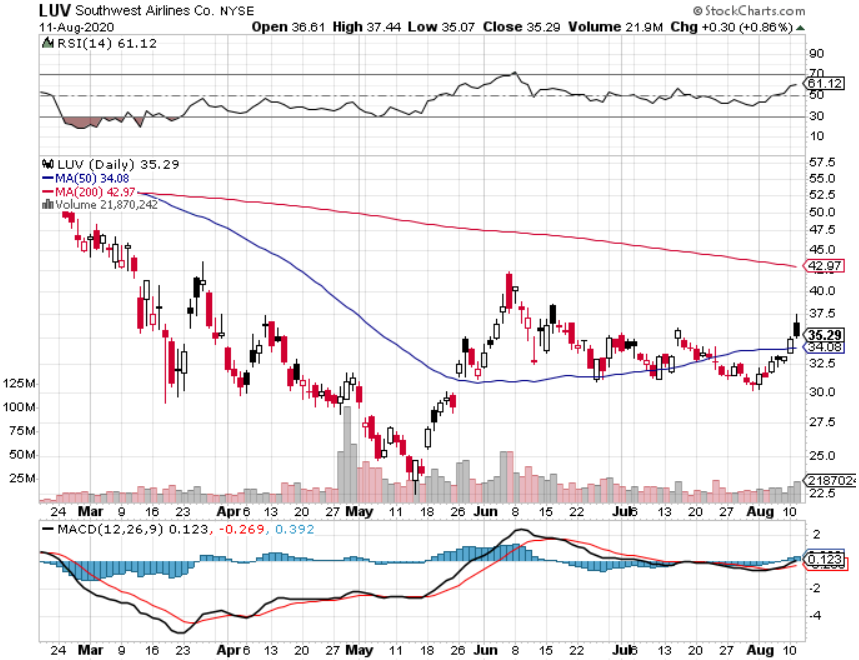 Delta Airlines (DAL) – Warren Buffett big seller
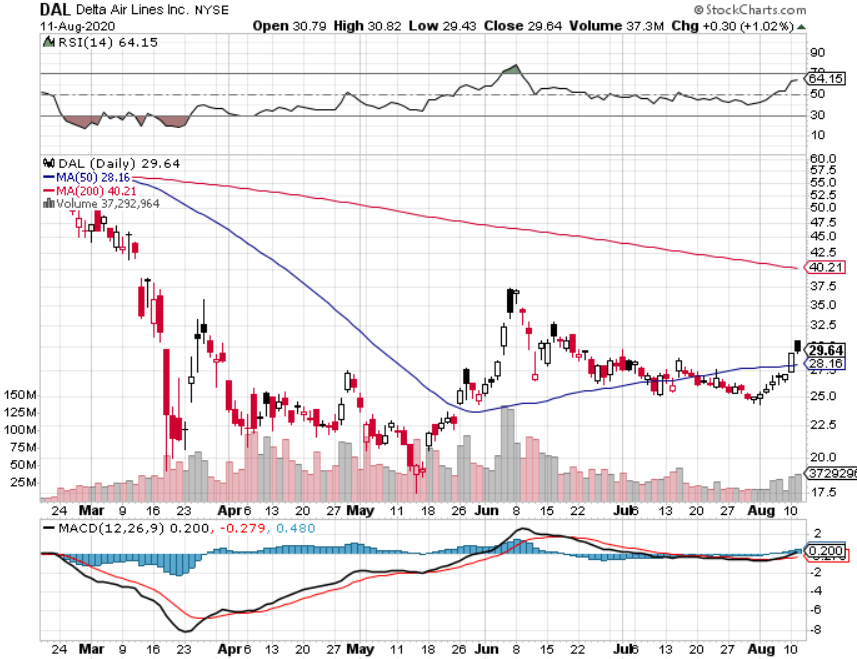 Transports Sector SPDR (XTN)- Worst Hit Sector(ALGT),  (ALK), (JBLU), (LUV), (CHRW), (DAL)
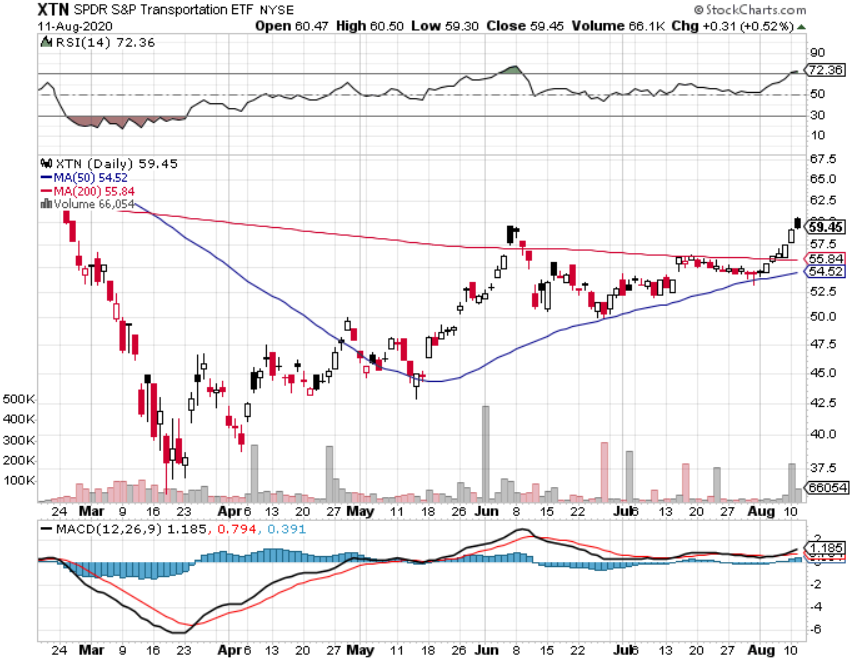 Health Care Sector (XLV), (RXL)-New Highs(JNJ), (PFE), (MRK), (GILD), (ACT), (AMGN)The new favorite sector
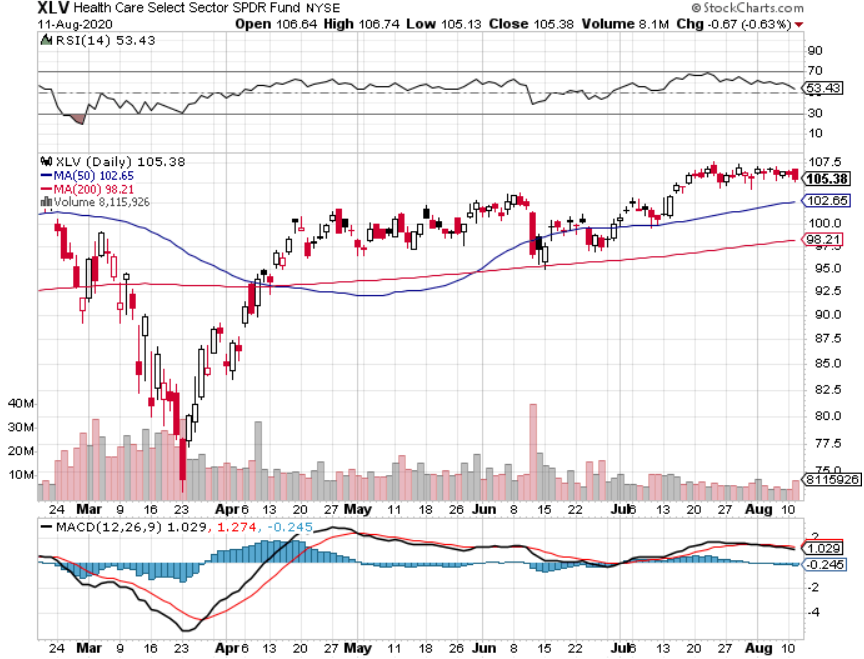 Amgen (AMGN)
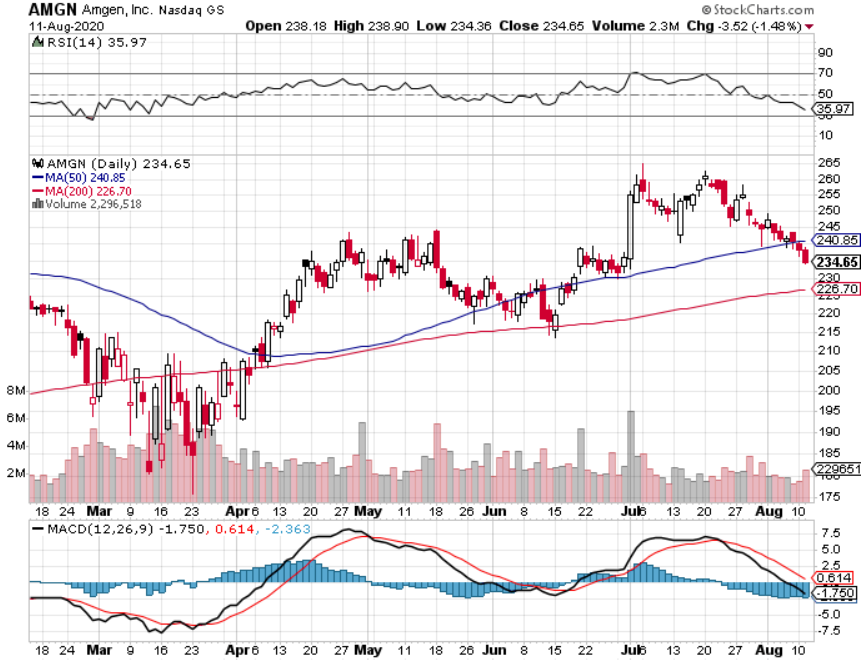 Seattle Genetics (SGEN)took profits on long 7/$140-$145 call spread
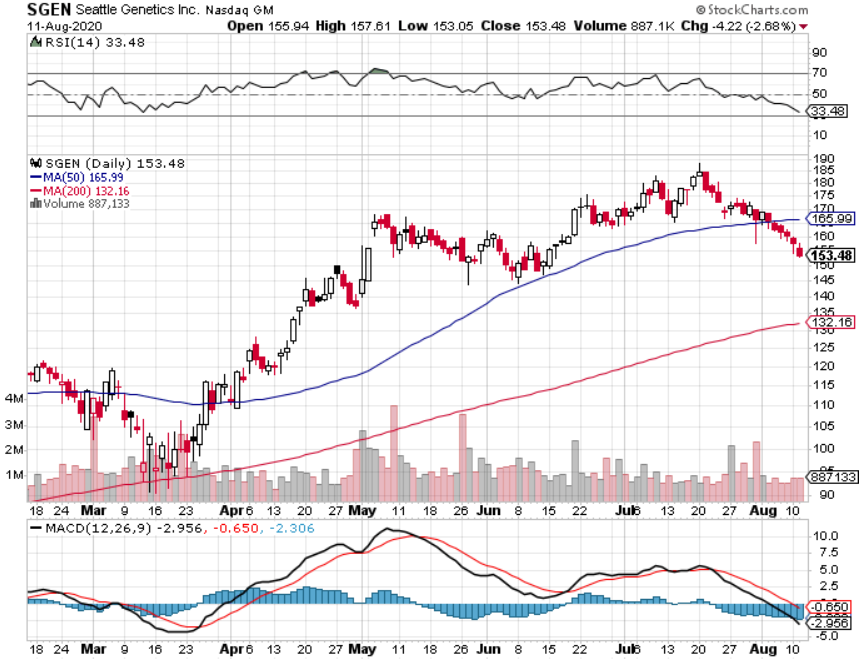 Illumina (ILMN)took profits on long 7/$320-$330 call spread
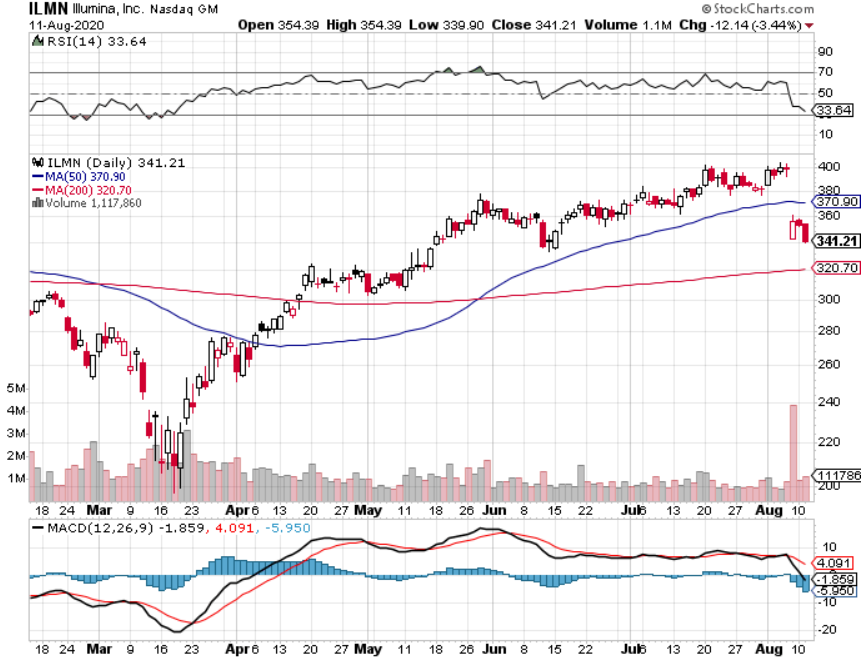 Regeneron (REGN)took profits on long 7/$570-$580 call spread
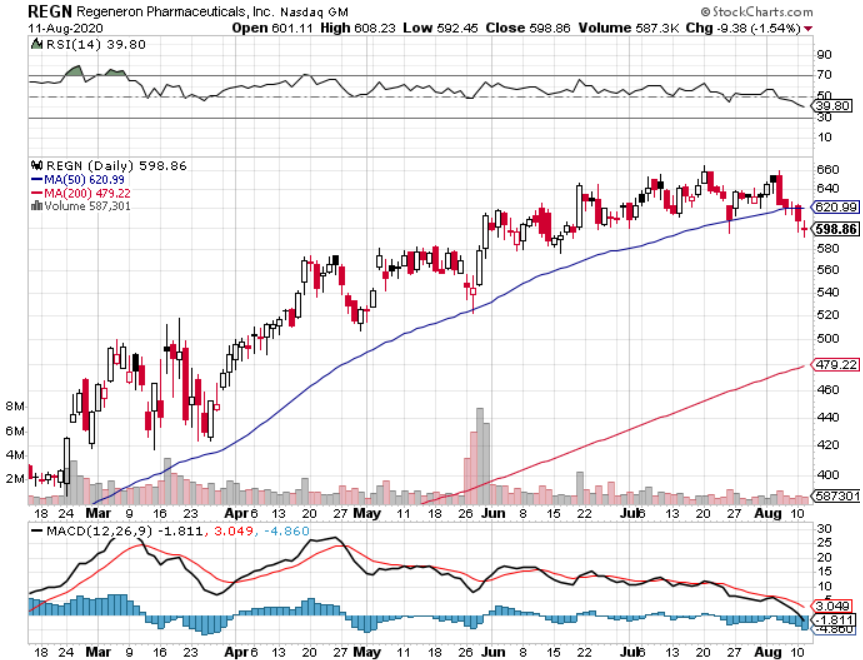 CRISPR Therapeutics (CRSP)
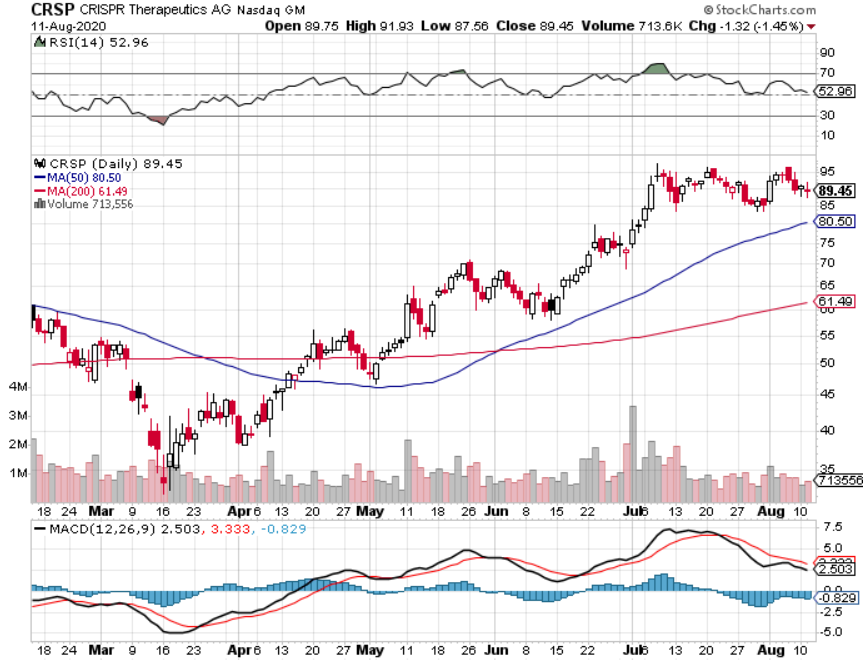 Goldman Sachs (GS) – Trading Volume Burst
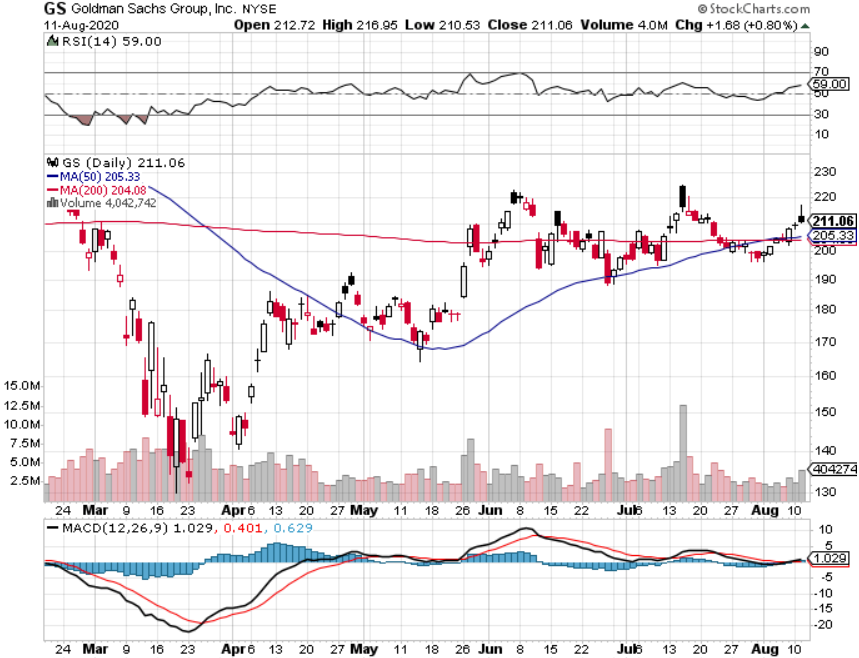 JP Morgan Chase (JPM) – “Recovery” Rotation Playlong 8/$92-$95 bull call spread
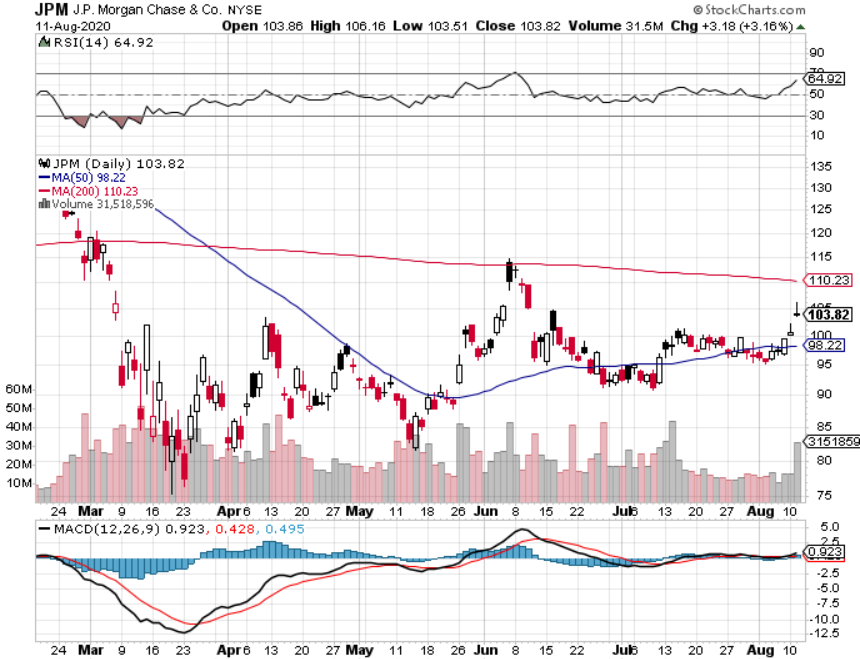 Palo Alto Networks (PANW)- New HighHacking never goes out of fashion
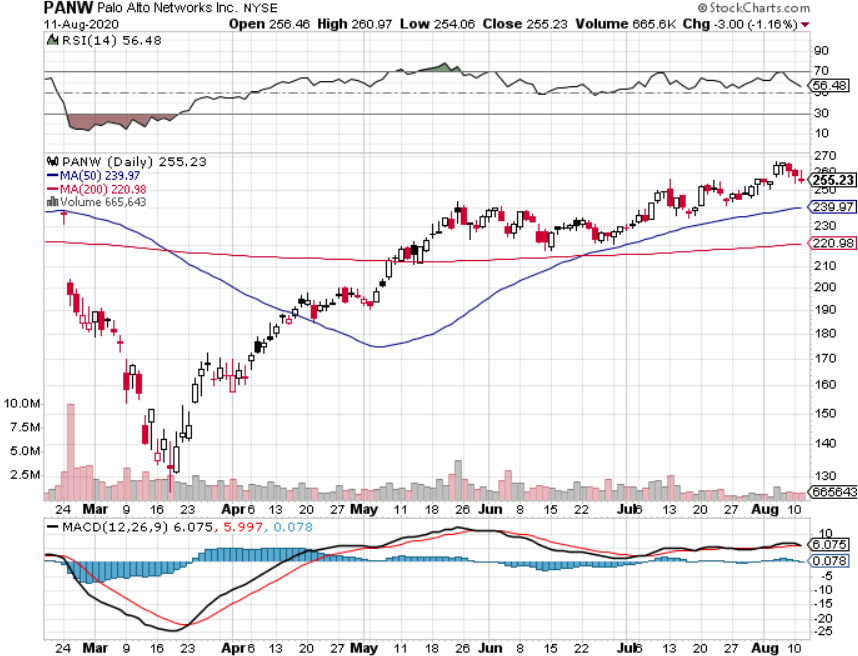 Consumer Discretionary SPDR (XLY)(DIS), (AMZN), (HD), (CMCSA), (MCD), (SBUX)
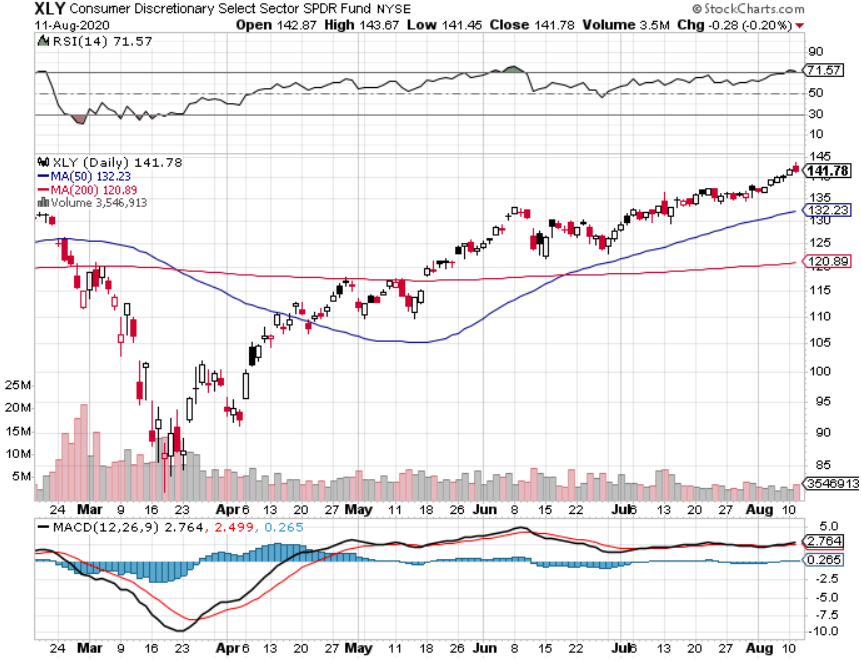 Europe Hedged Equity (HEDJ)-
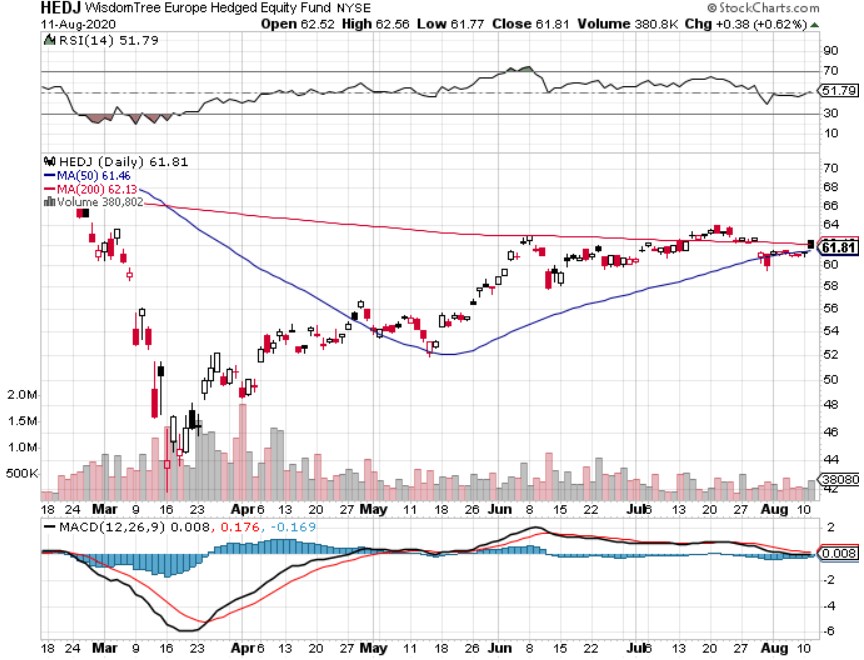 Japan (DXJ)-
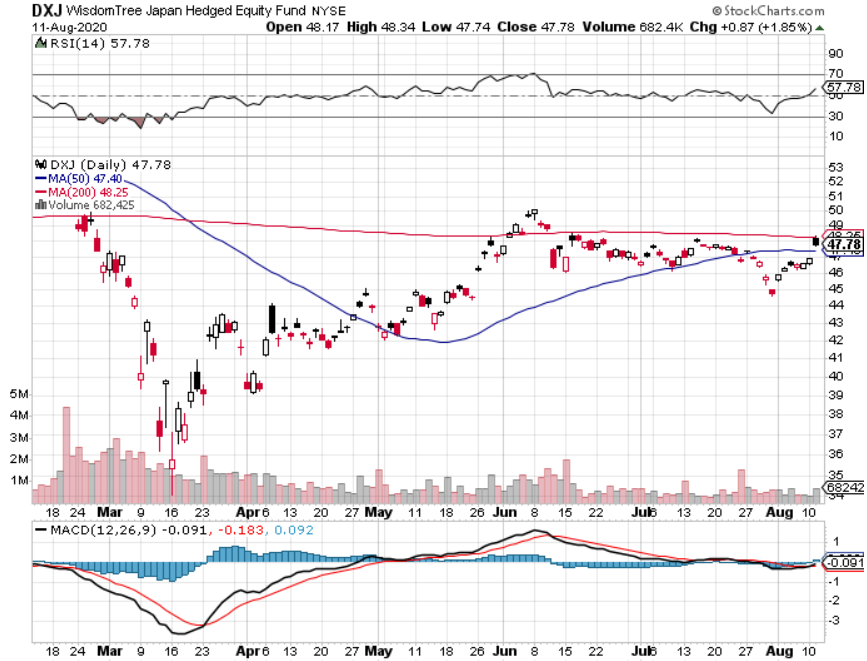 Emerging Markets (EEM)-  Weak Dollar Play
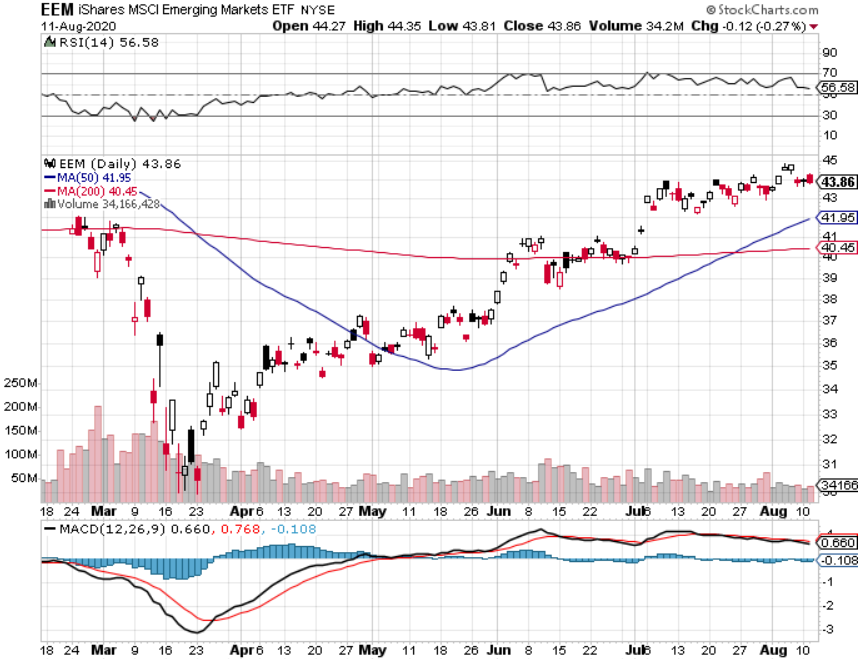 Bonds – Second Dip is Here
*A second peak in the Corona virus will bring a second peak in interest rates and plunge in prices*While stock market ignores soaring Corona cases, bonds are keeping a laser focus*Rotation to domestic “recovery” stocks will bring another bond selloff*Another short selling opportunity of the century is in play, once corona cases peak out again*US Treasury bond fund (TLT) could plunge from $180 to $105, taking interest rates from 0.31% to 3.25%*Bottom line: sell short every major rally in the (TLT)
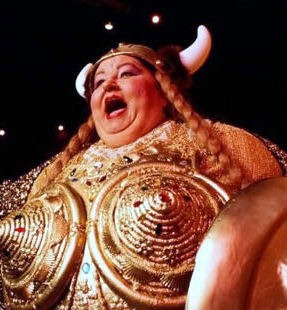 Treasury ETF (TLT) – Huge Short Playlong 8/$172.50-$175.00 bear put spreadlong 8/$175.00-$177.50 bear put spreadtook profits on long 7/$168-$171 put spreadtook profits on long 7/$151-$154 call spreadtook profits on long 7/$172-$175 put spread
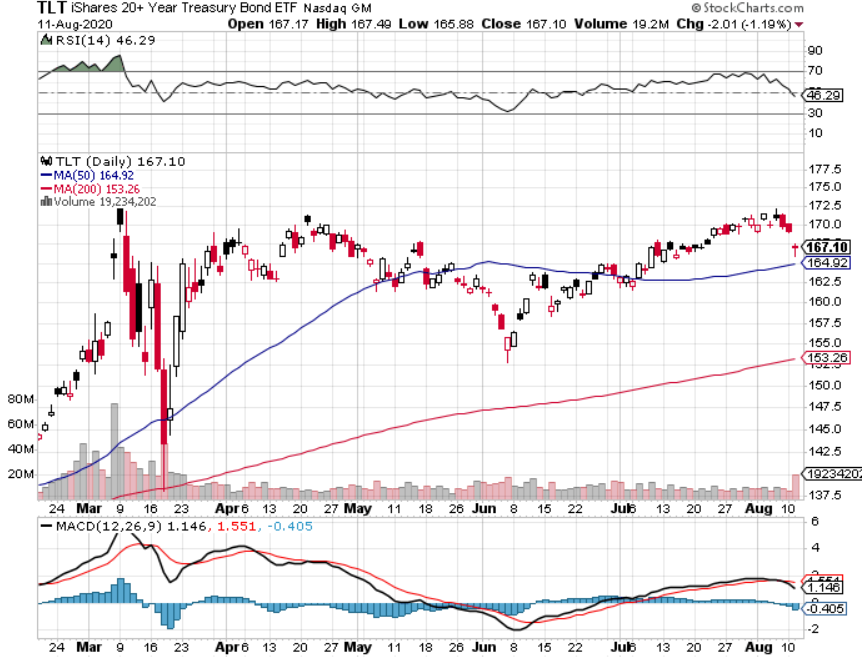 Ten Year Treasury Yield ($TNX) – 0.53%
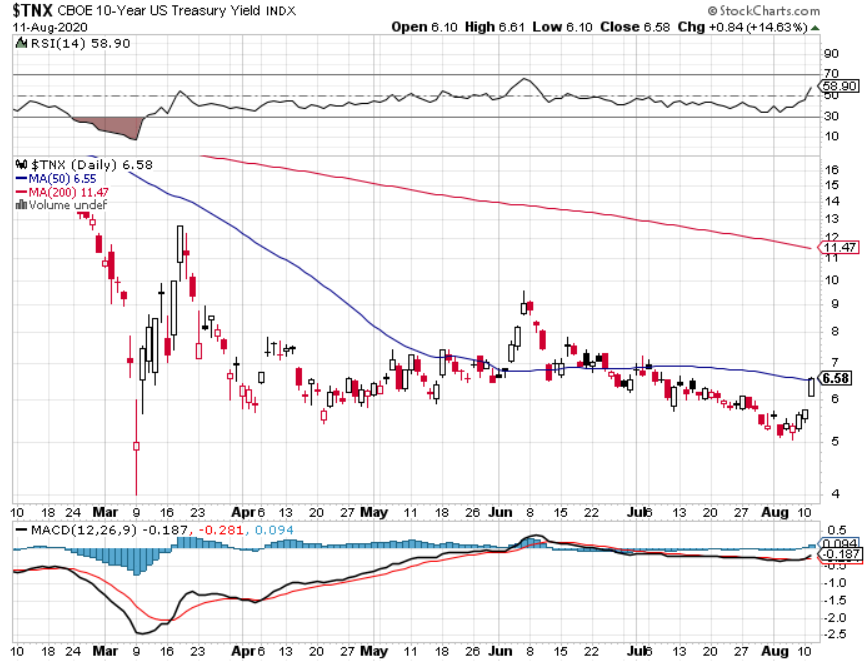 Junk Bonds (HYG) 5.90% Yield to Maturitybig jump in spreads on stock selloff and recession fears
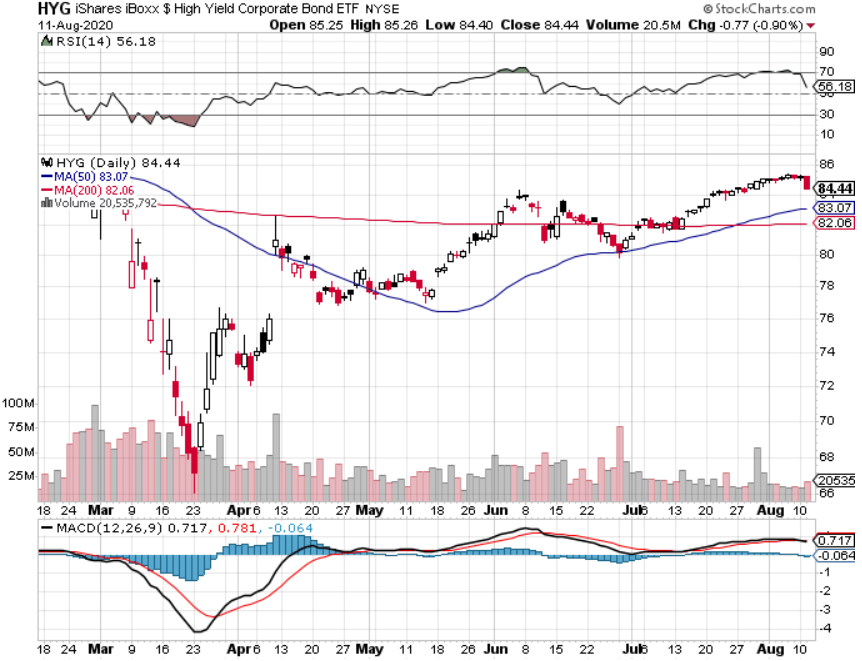 2X Short Treasuries (TBT)- 2 Month Bottoming Process
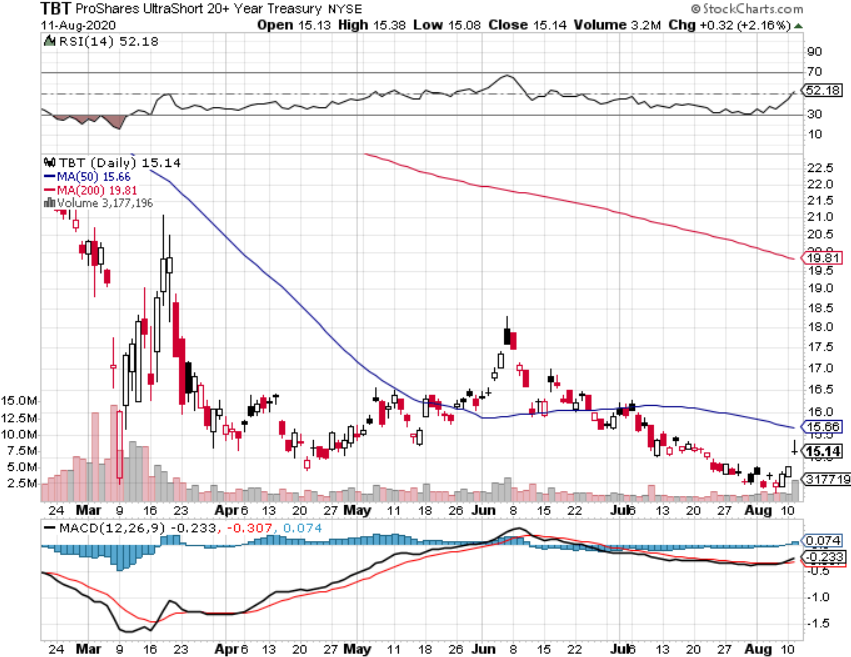 Emerging Market Debt (ELD) 4.77% Yield-
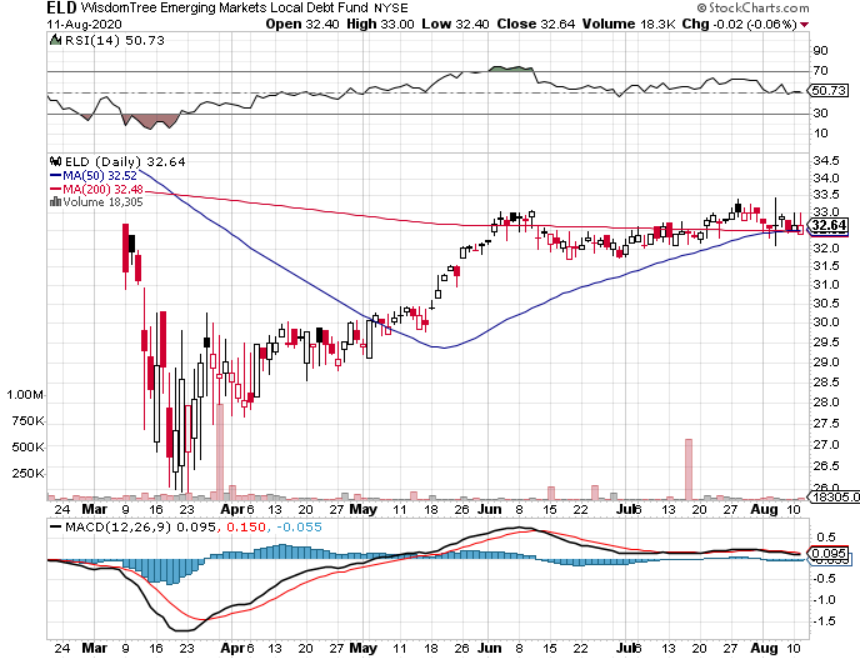 Municipal Bonds (MUB) – 1.41%  Mix of AAA, AA, and A rated bonds
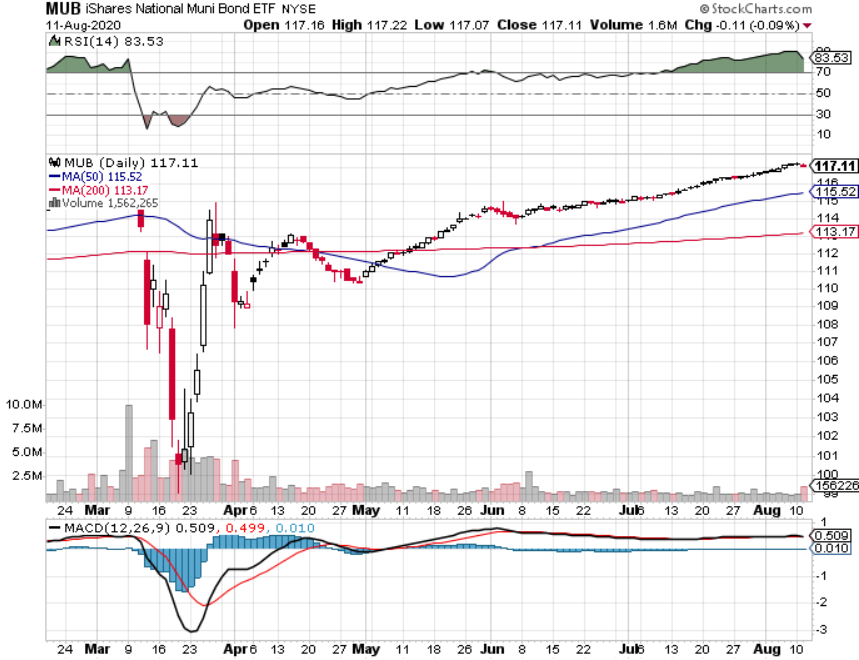 Foreign Currencies – New US Dollar Lows
*US Dollar weakens on soaring Corona pandemic and poor policy responses*Massive QE and bond issuance is sucking the life out of the Greenback, $2 trillion in new government borrowing*Euro takes a new run at the highs as their economy recovers and the US doesn’t*British pound strengthens*Aussie dollar consolidates strength*Bitcoin new four month high at $11,400*Keep selling short all  US dollar rallies, its yield support is gone forever
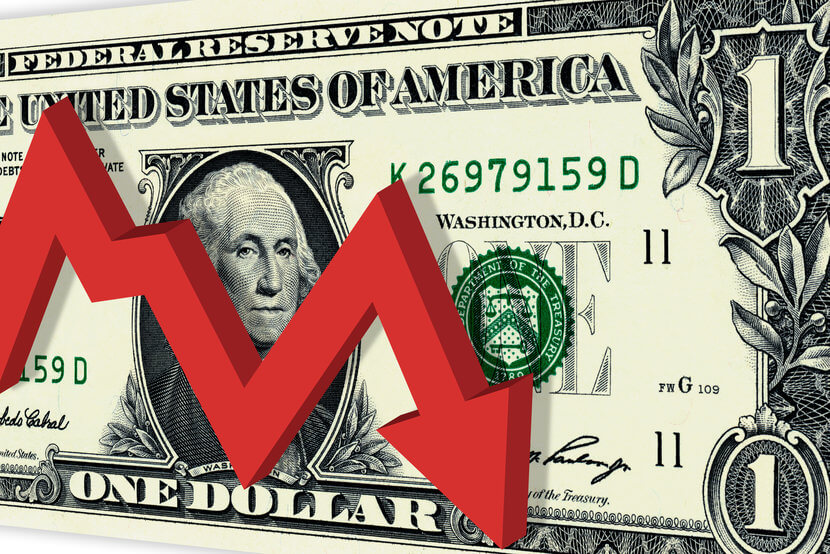 Japanese Yen (FXY), (YCS)
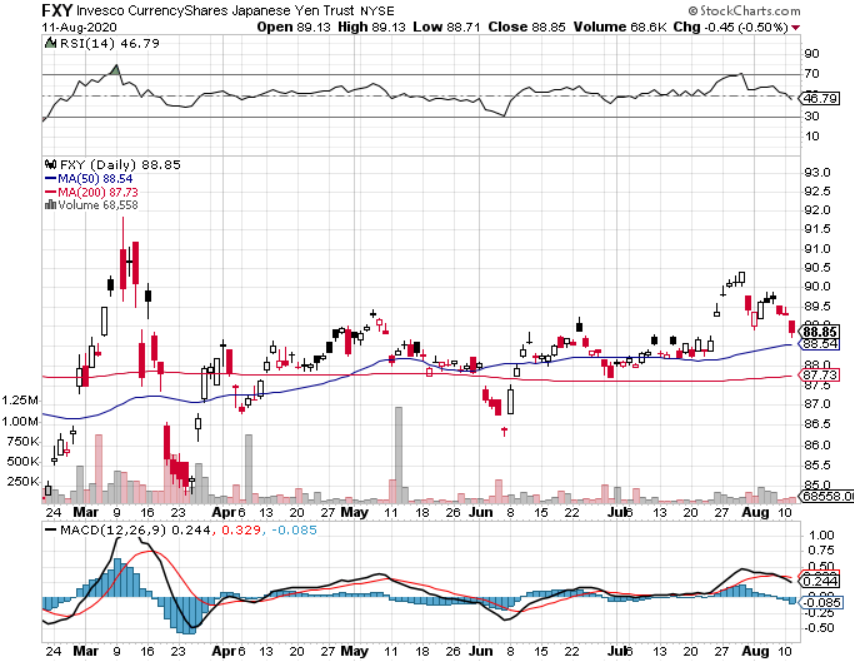 Euro ($XEU), (FXE), (EUO)-
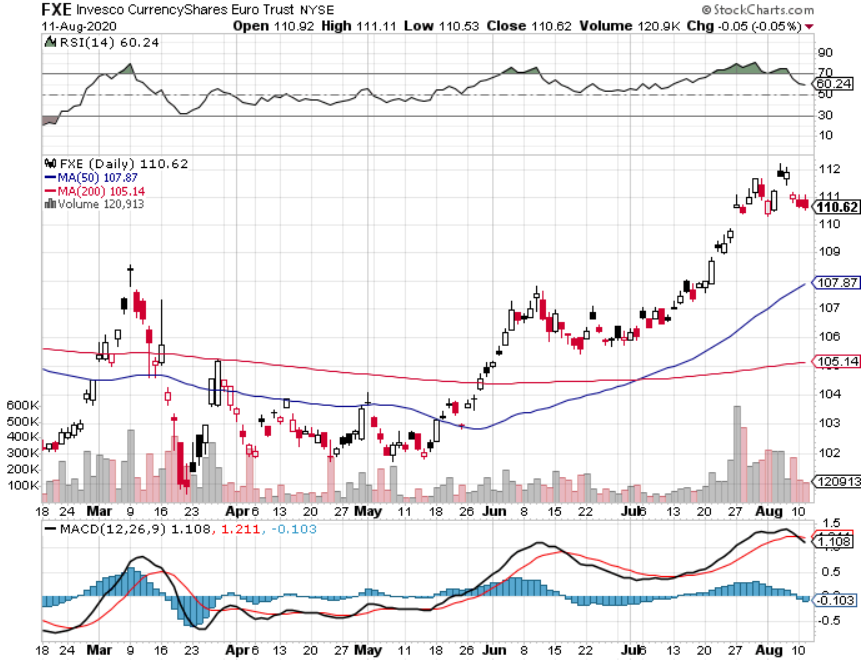 British Pound (FXB)-
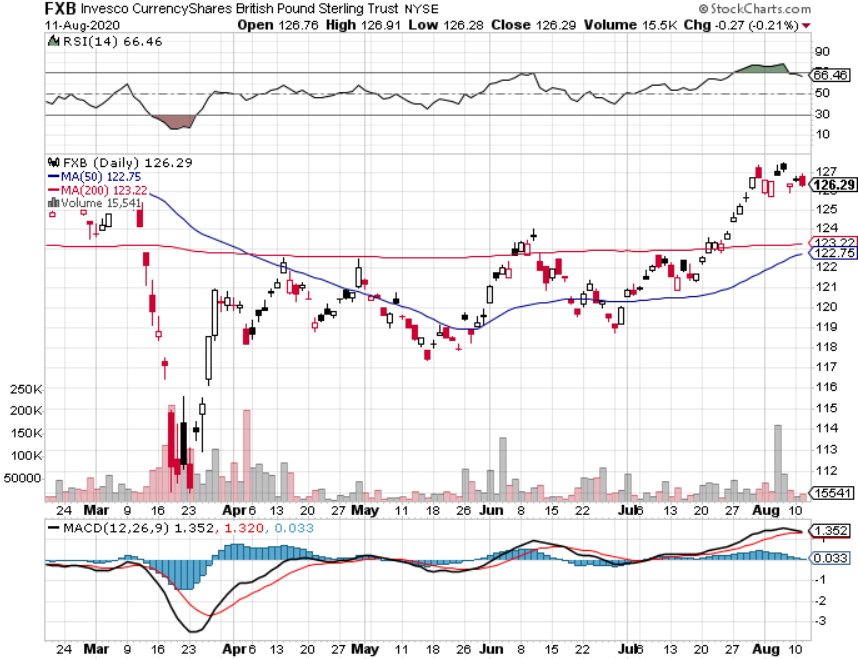 Australian Dollar (FXA)- The Global Recovery Playtook profits on long 8/$67-$69 call spread
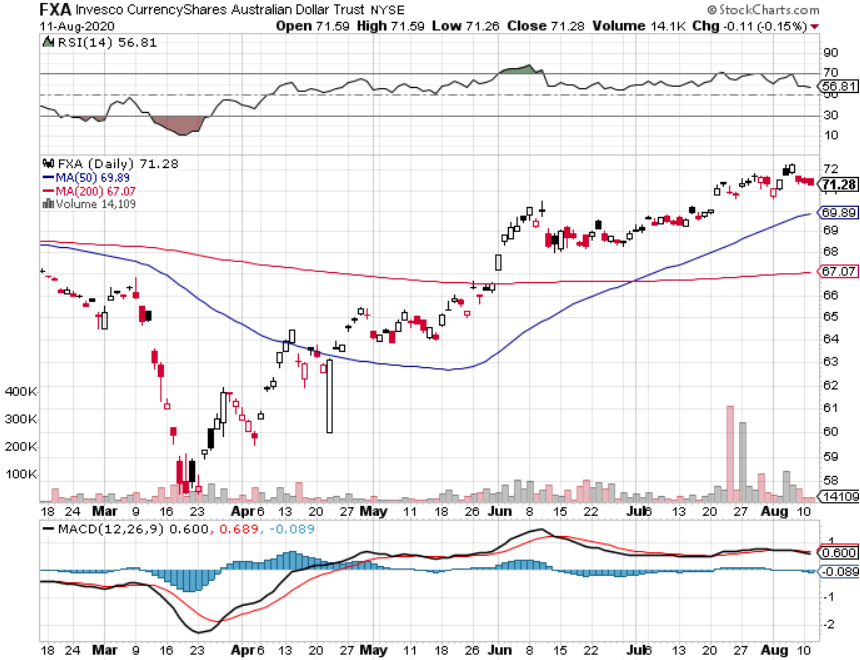 Emerging Market Currencies (CEW)
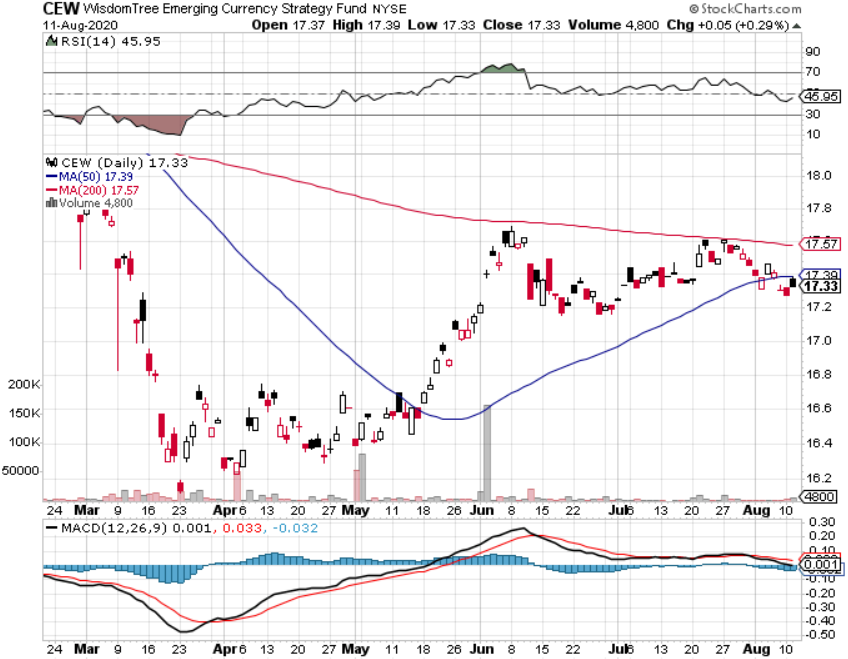 Chinese Yuan- (CYB)-
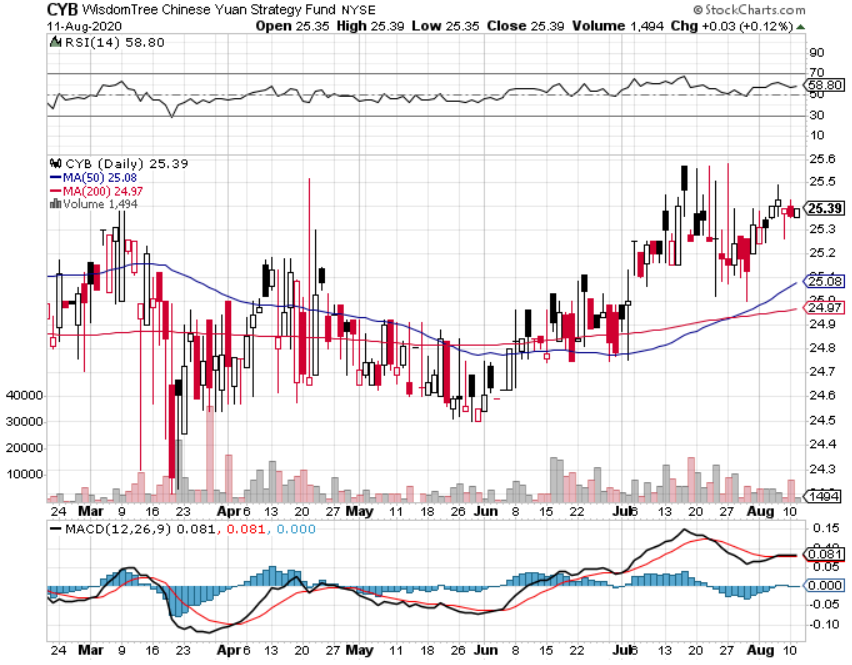 Bitcoin- New 2020 High
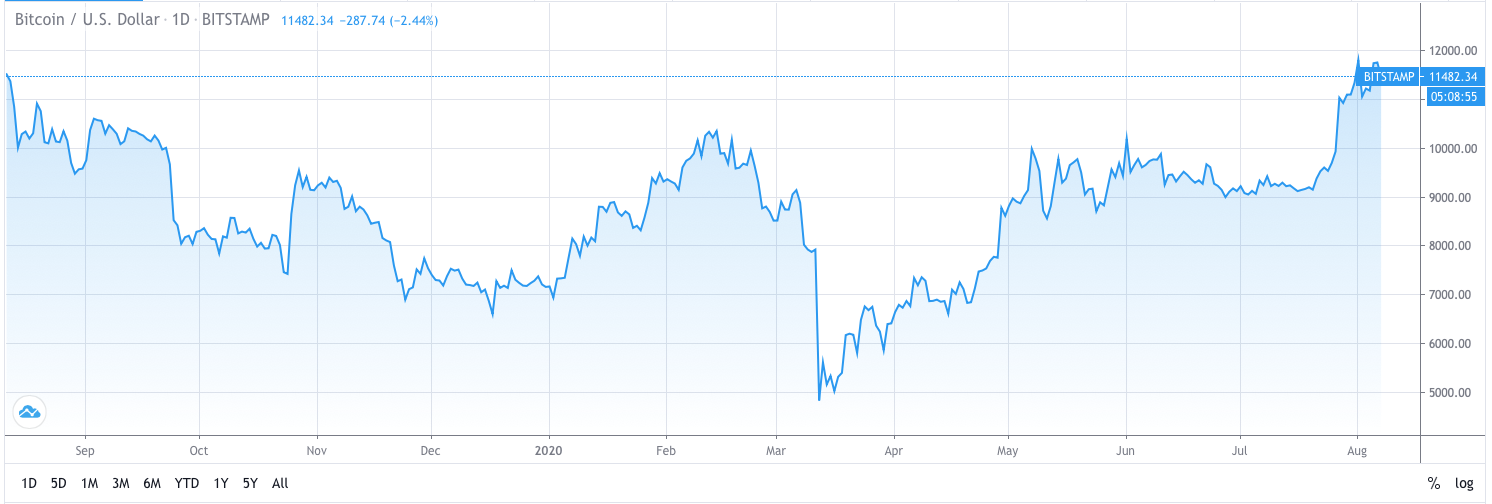 Energy – Flat Lining
*Short term bounce is possible if Corona cases peak*Production supply/demand gap is shrinking but is still historically huge*Much of lost demand is permanent as US economy restructures to a less transportation-oriented economy.*Maybe half of all listed energy names will go bankrupt in 2020*Any  price spike will be temporary, as over supply against fading demand will last for years*Avoid all energy plays like the plague, could drop by half in the coming recession
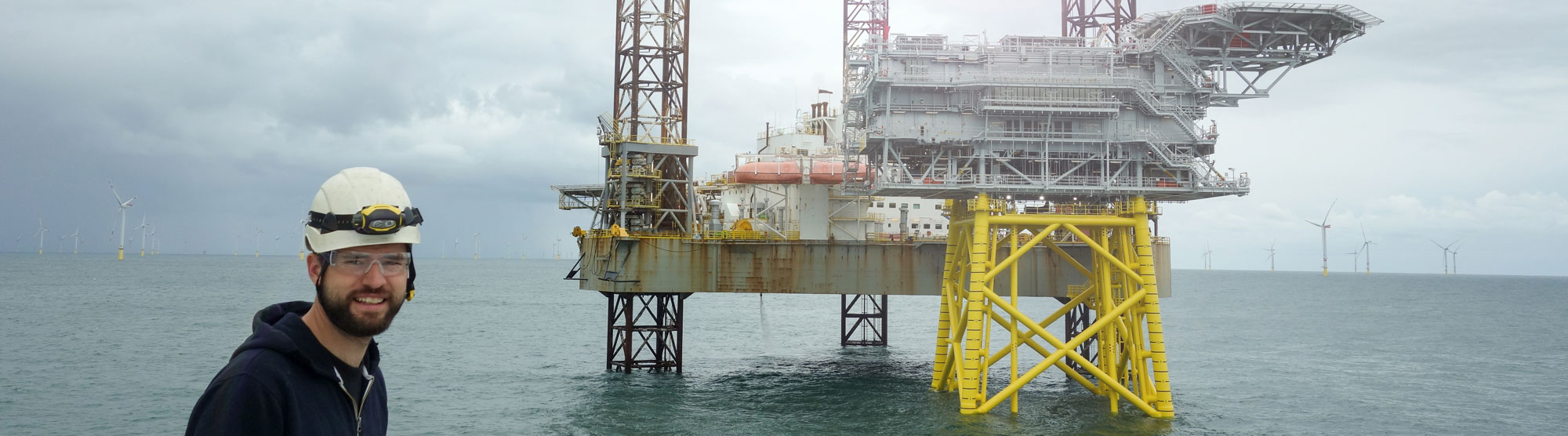 Oil-($WTIC)
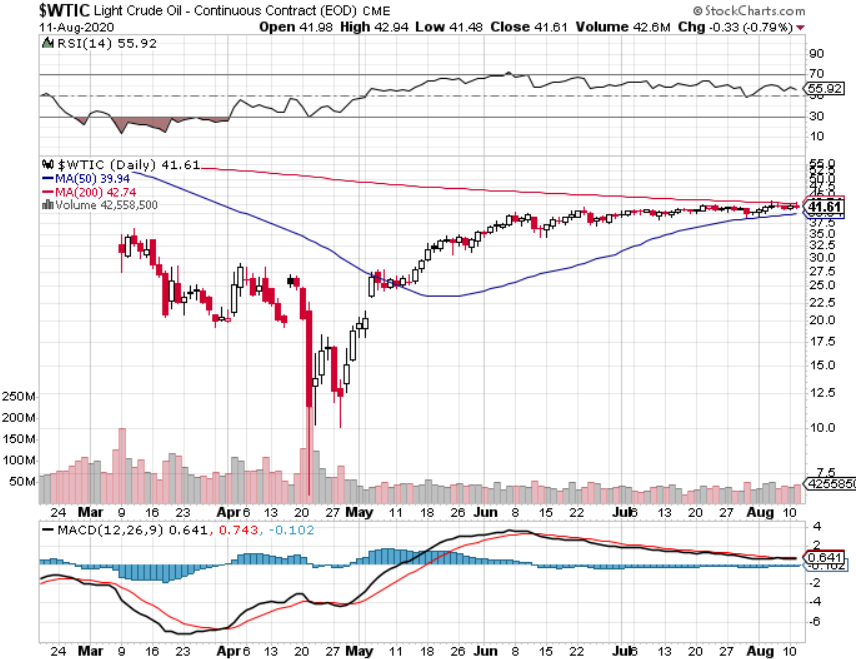 United States Oil Fund (USO)stopped out of long stopped out of long (USO)long 10/$9.50-$10 Vertical bull call spread
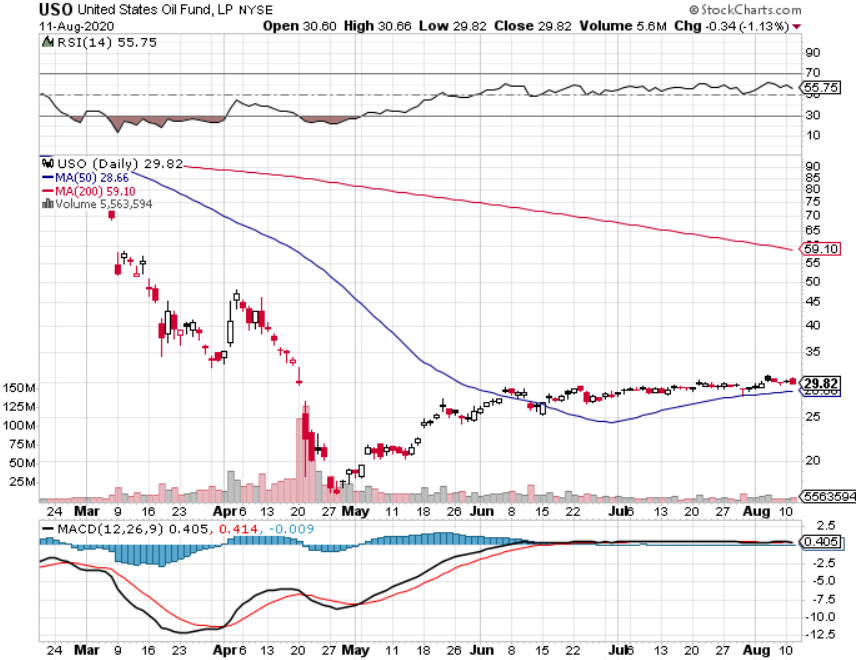 Energy Select Sector SPDR (XLE)-No Performance!(XOM), (CVX), (SLB), (KMI), (EOG), (COP)
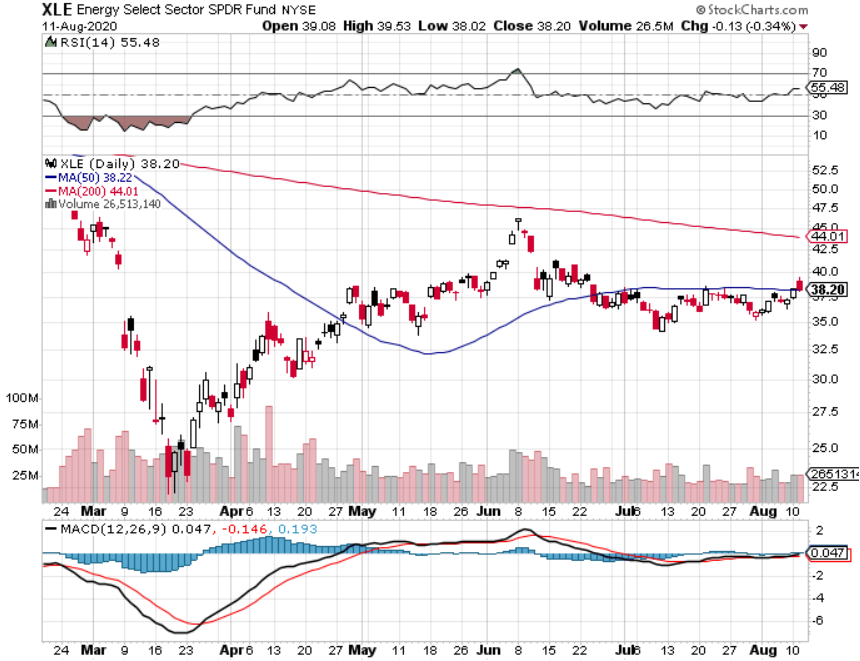 Halliburton (HAL)-
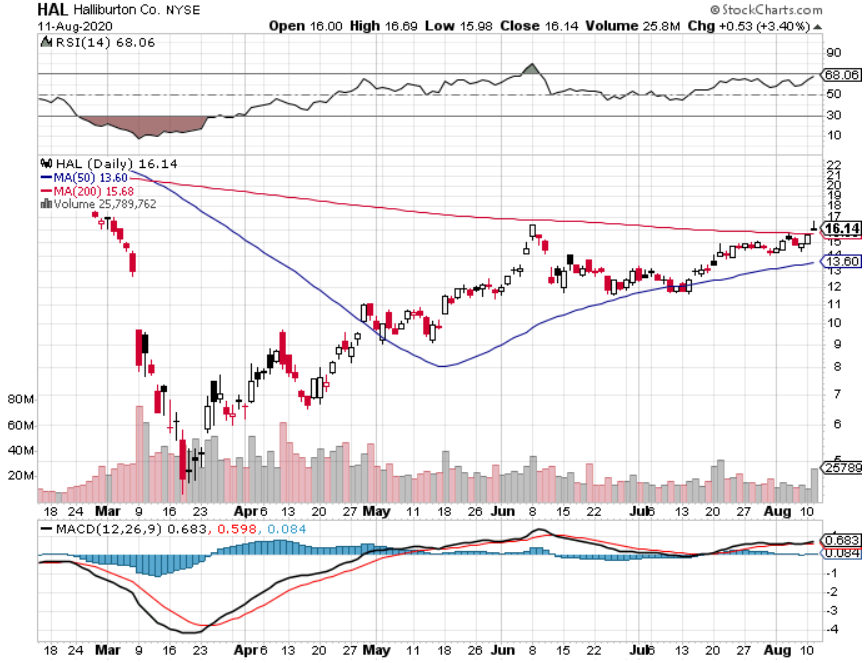 Natural Gas (UNG) -
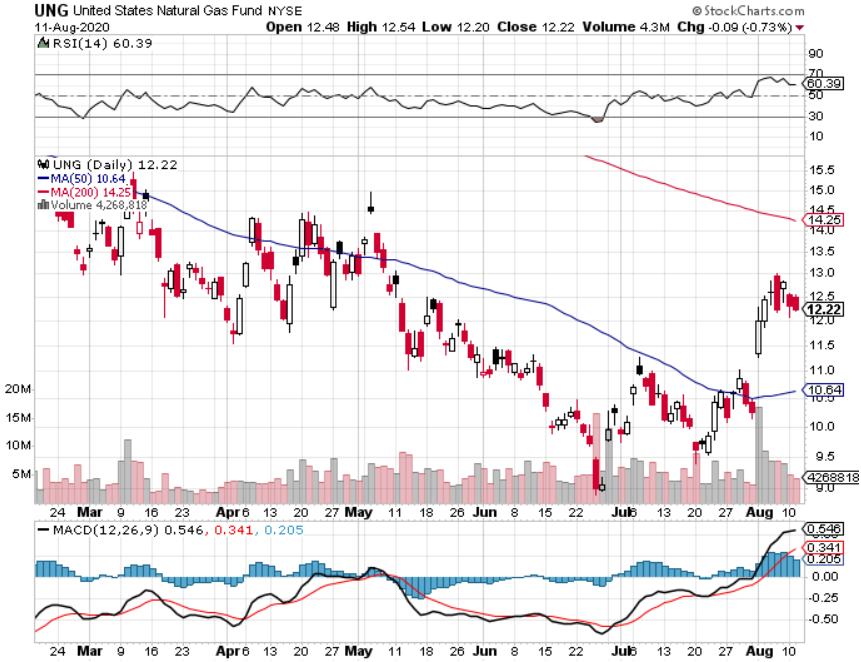 Precious Metals –  All Time Highs
*No change in bullish picture-upside breakout is in play*Hedging demand piles on top of central bank buying*New QE Infinity sparks huge rally, worthless dollar makevaluable gold*Near zero interest rates andCollapsing US dollar is another incentive*Central banks still pouring into gold every month*Bottom Line: buy a bigger dip ingold and precious metals
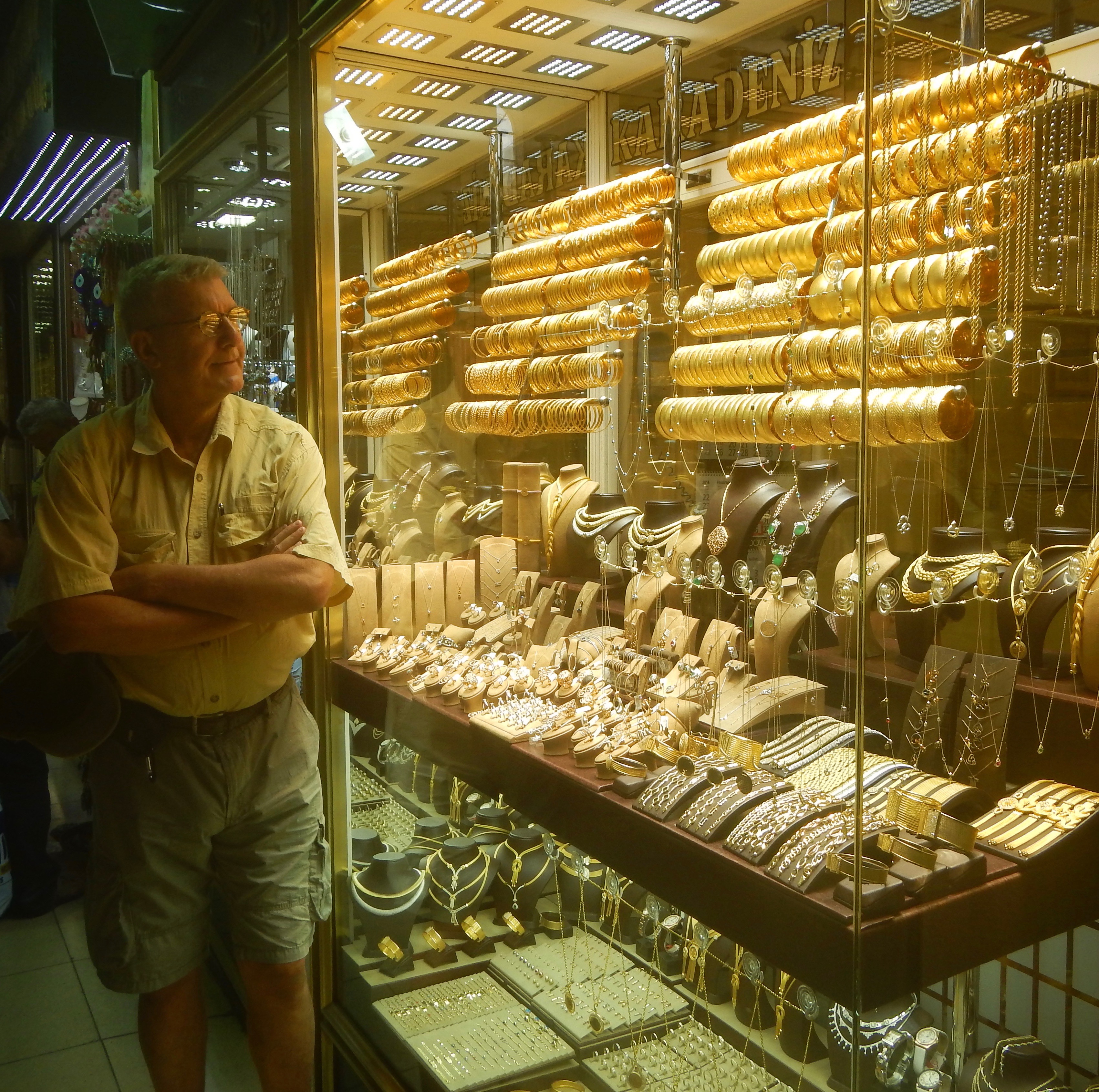 Gold (GLD)- Short Term downtrendlong 7/$157-$160 call spread
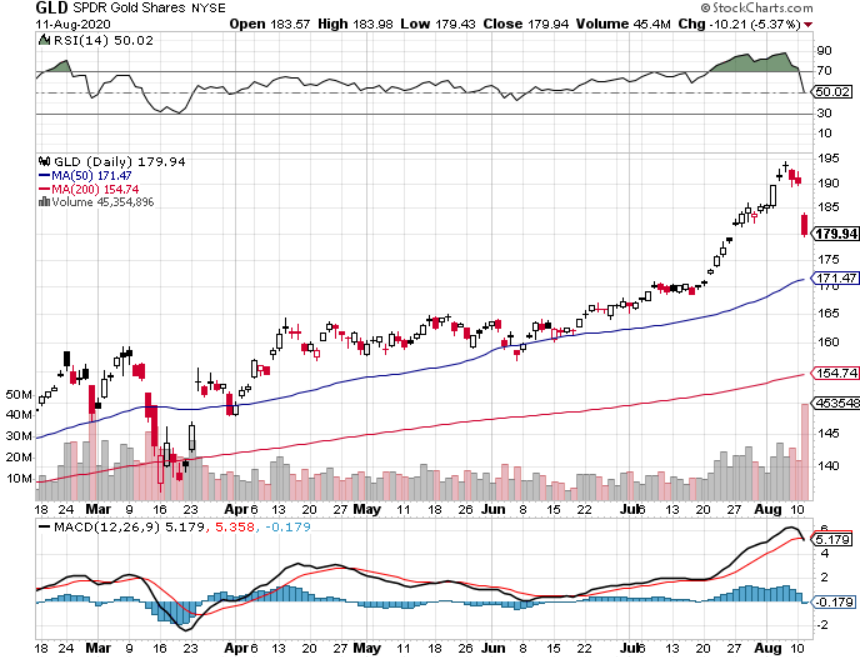 Market Vectors Gold Miners ETF- (GDX) –
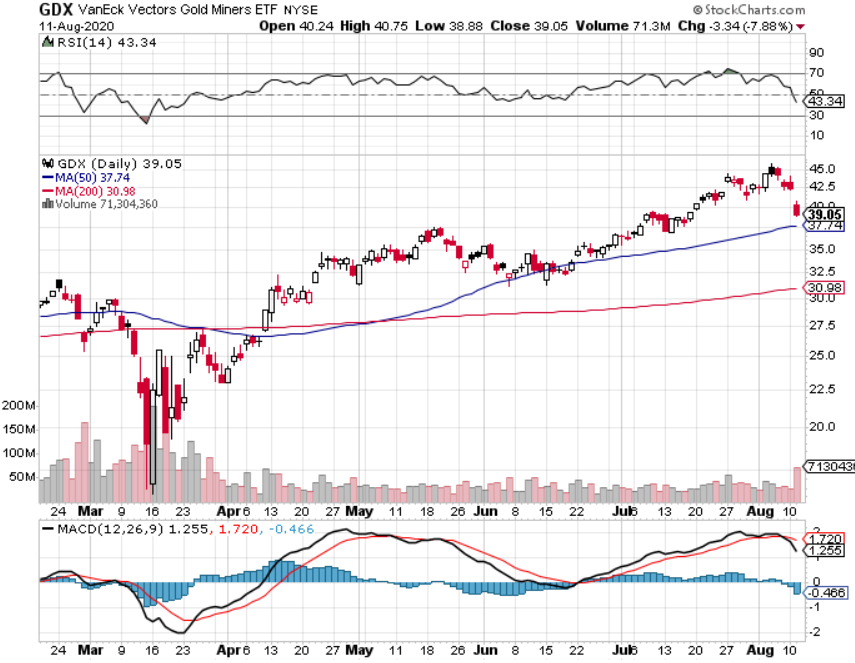 Barrick Gold (GOLD)
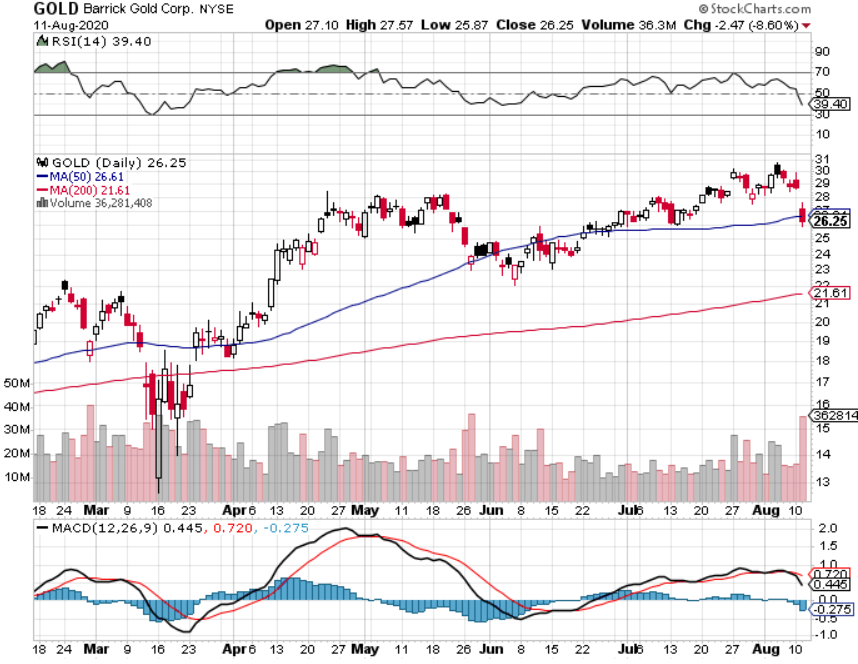 Newmont Mining- (NEM)-
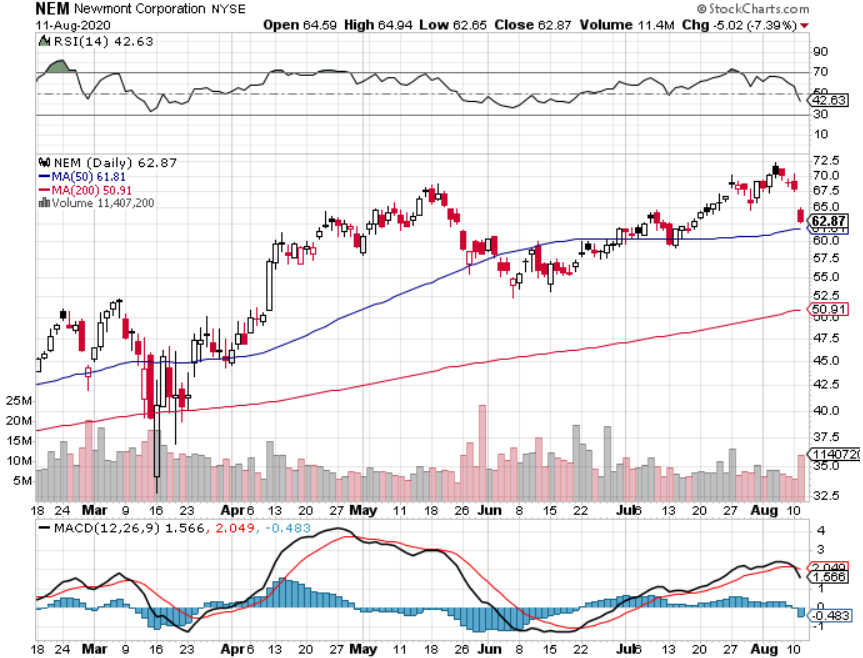 Silver- (SLV)-
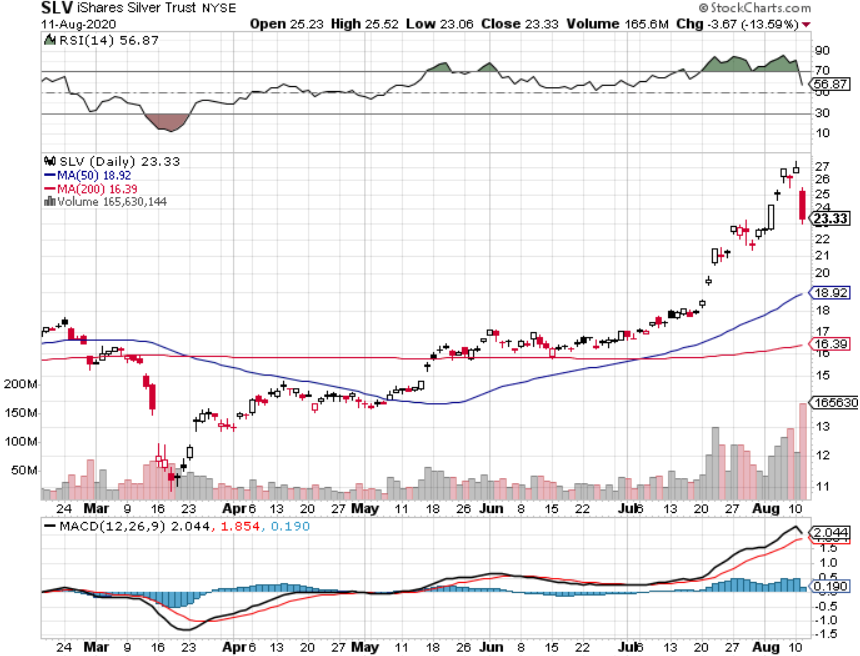 Silver Miners - (SIL)-
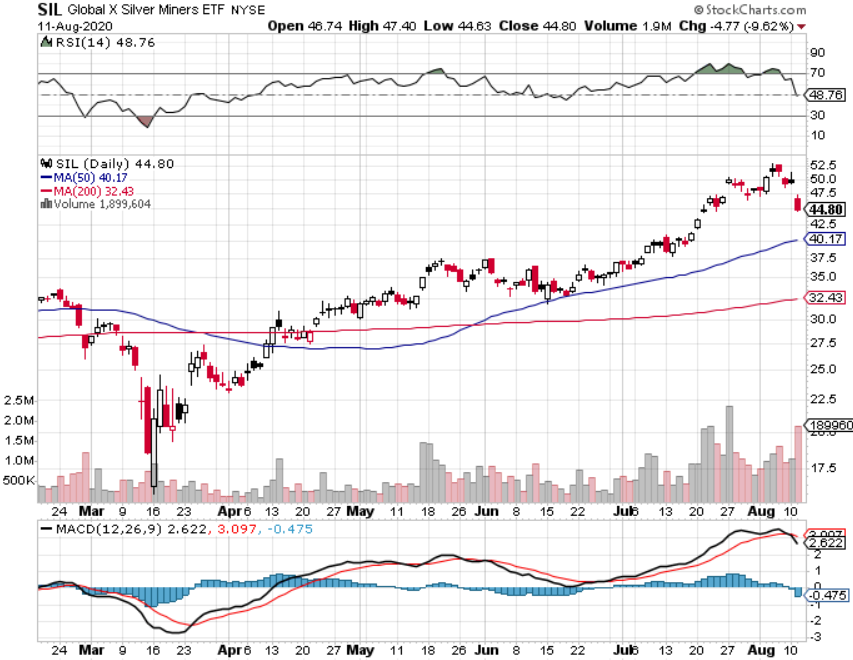 Wheaton Precious Metals - (WPM)-
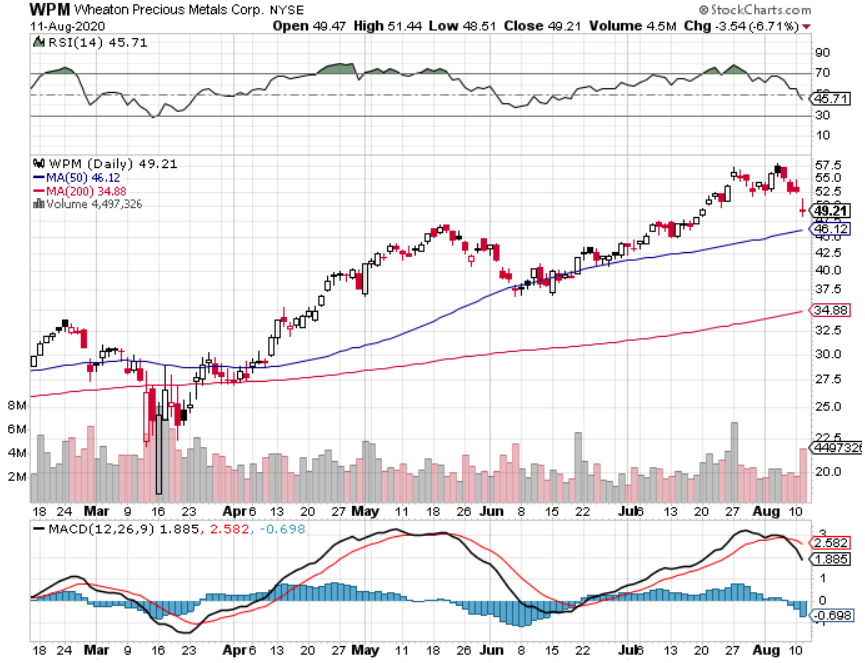 Copper (COPX)-CollapseTrade War Disaster
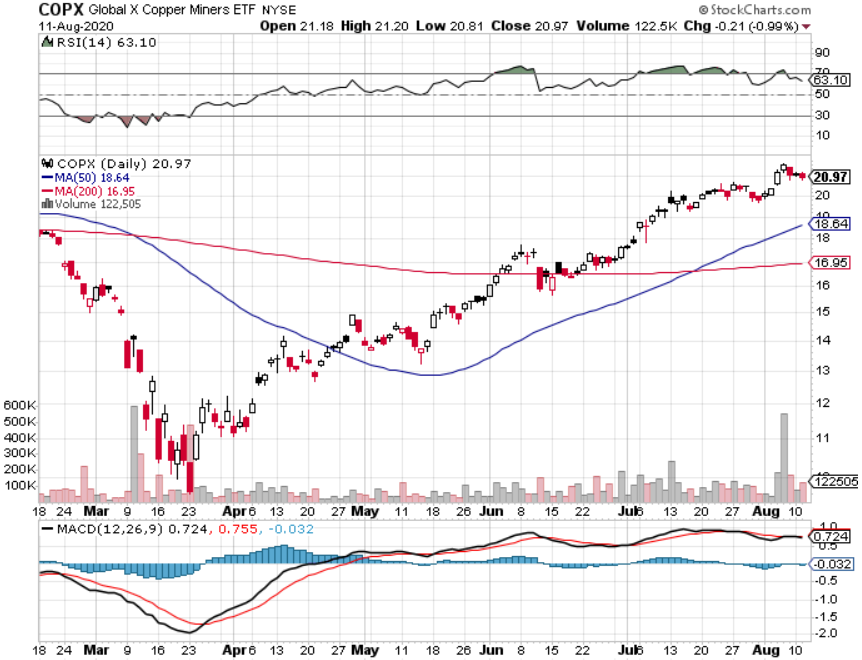 Freeport McMoRan (FCX)-World’s Largest Copper Producertook profits on long 4/$10-$11 call spreadtook profits on short 4/$114 calls
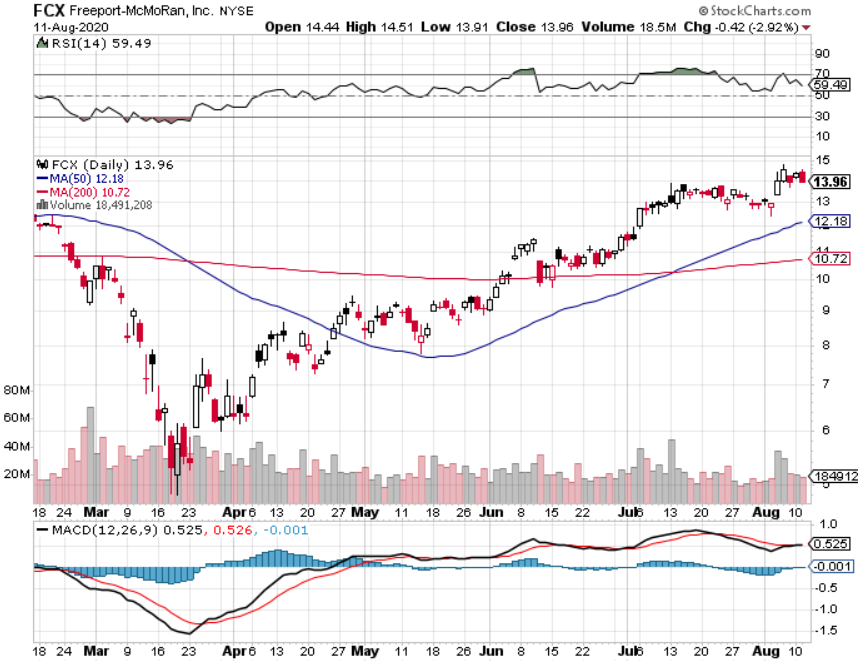 Real Estate –  Running Out of Supply
*Commercial real estate may see a “hollowing out” continue as 10% of worker migration to homes may be permanent*Home remodel market is booming as families spend much 24 hours a day at home*30-year fixed rate mortgage hits record low at 3.14%*Suburban search ads soaring as urban dwellers flee Corona virus*Buyer demand is very strong with supply shrinking, so affordability is plunging*Up to 40 million could be evicted, four times the peak seen during the Great Depression*Housing prices were ready to explode to theupside with S&P Case Shiller Rose 4.5%, in May
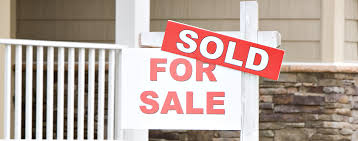 April Corelogic S&P Case Shiller Home Price IndexPhoenix (9.0%), Seattle (6.8%), Tampa (6.0%) showing biggest gains
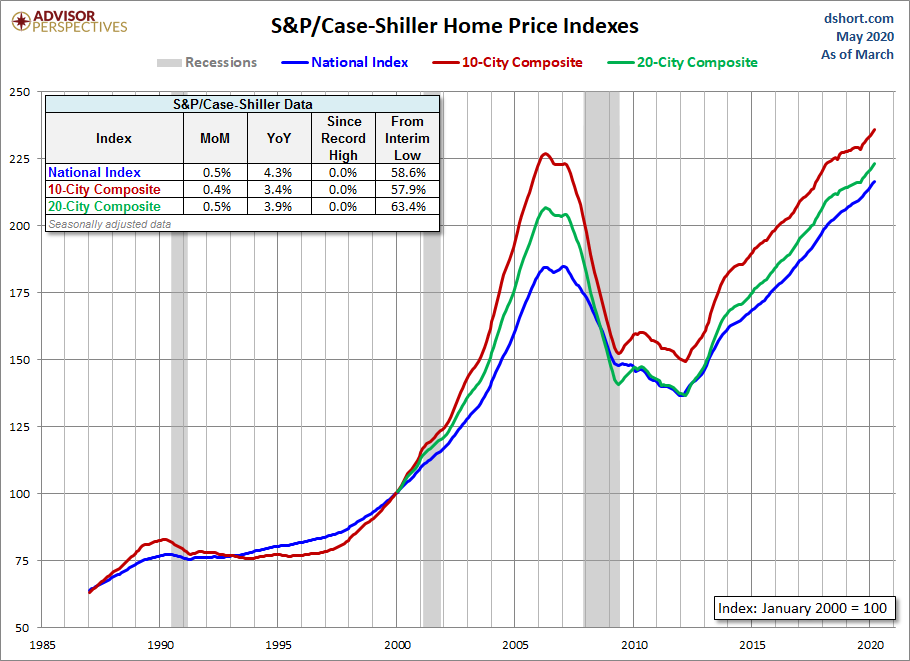 Tradingeconomics.com
Simon Property Group (SPG)- Mall REITUp to 60% of Mall Tenants Aren’t Paying Rent
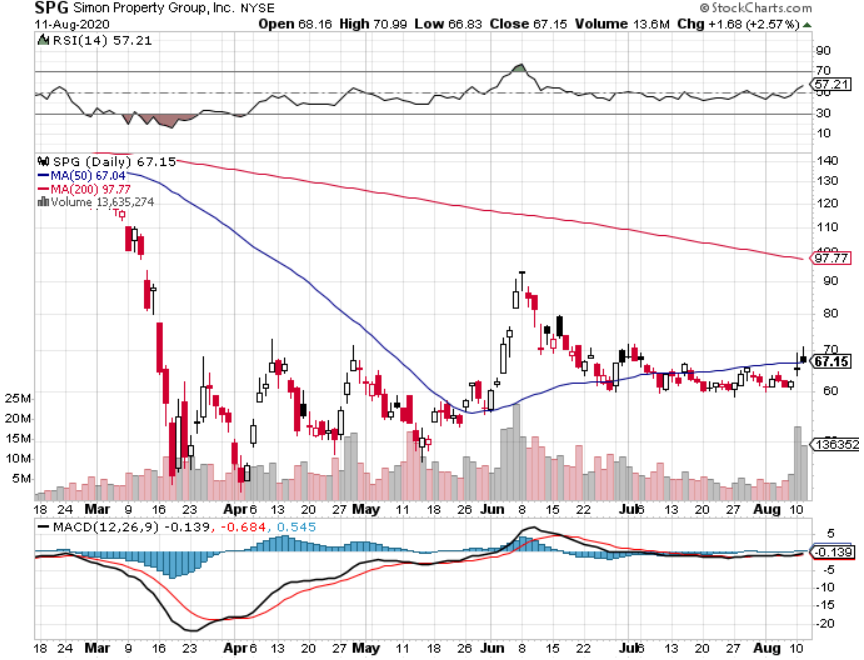 Crown Castle International (CCI) – 3.40% yielding cell phone Tower REIT
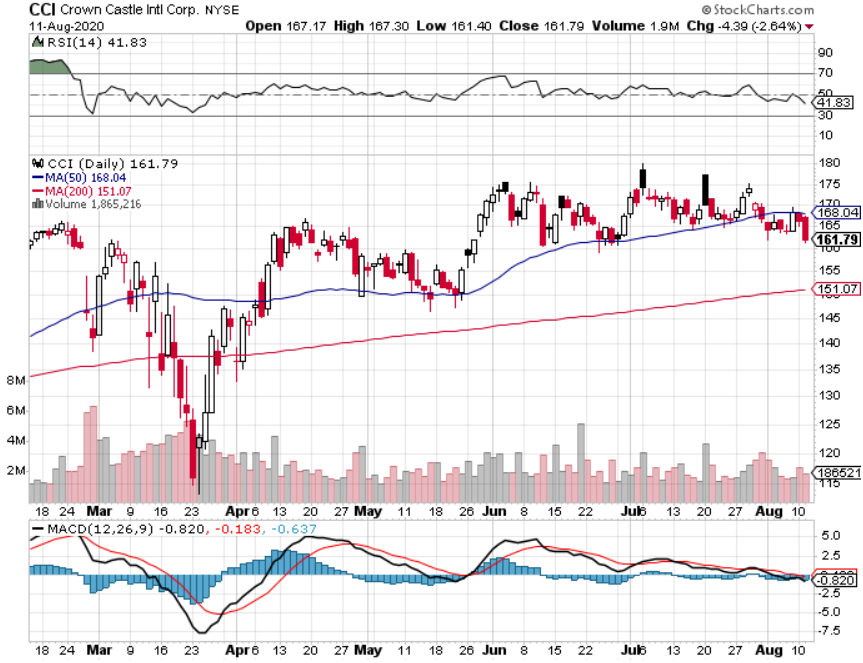 US Home Construction Index (ITB)(DHI), (LEN), (PHM), (TOL), (NVR)
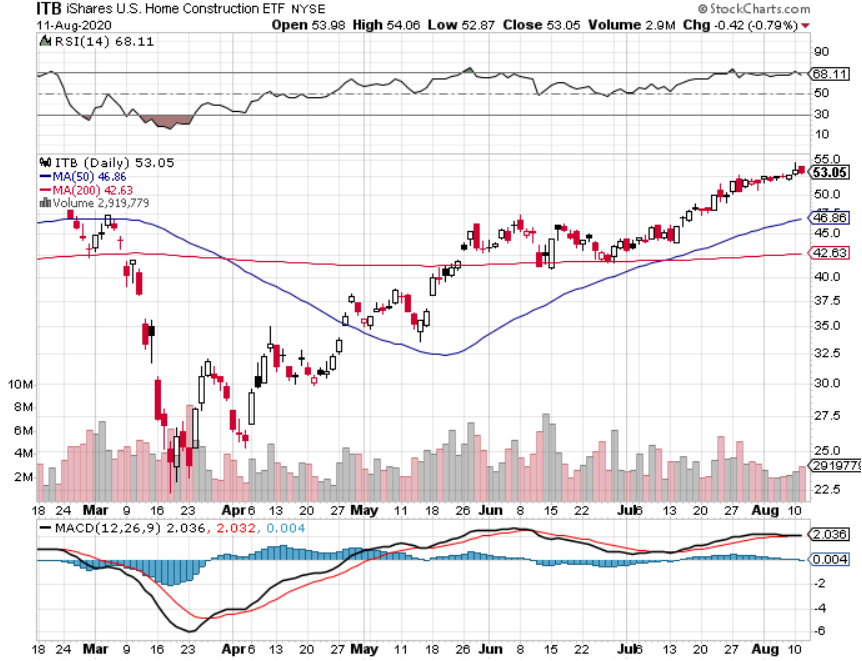 Trade Sheet-So What Do We Do About All This?
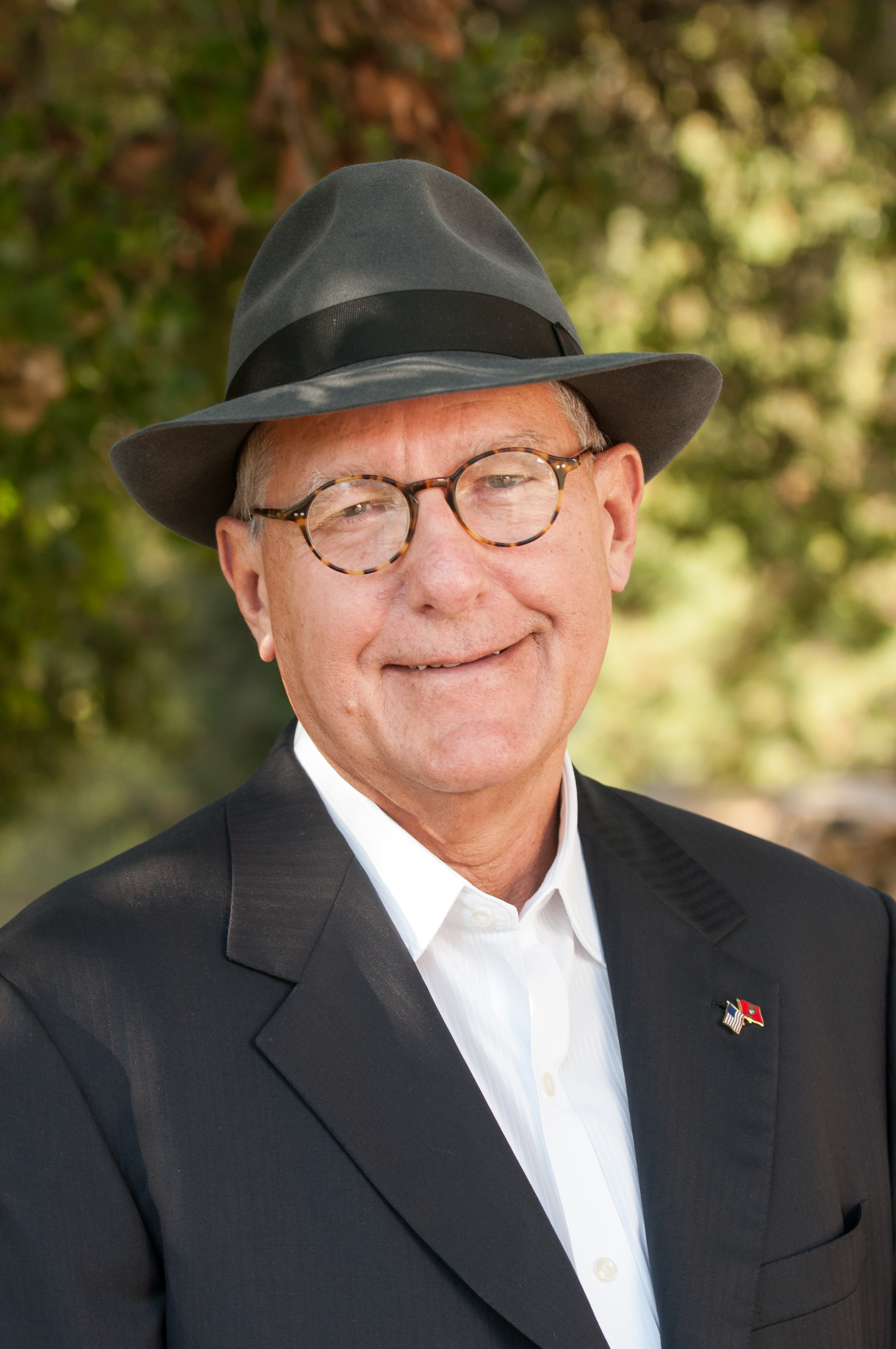 *Stocks – buy dips*Bonds – sell rallies aggressively*Commodities-stand aside*Currencies- sell US dollar rallies*Precious Metals – buy dips*Energy – stand aside*Volatility - sell short over $50*Real estate – buy dips
Next Strategy Webinar12:00 EST Wednesday, September 2, from Lake Tahoe, Nevadaemail me questions at support@madhedgefundtrader.com
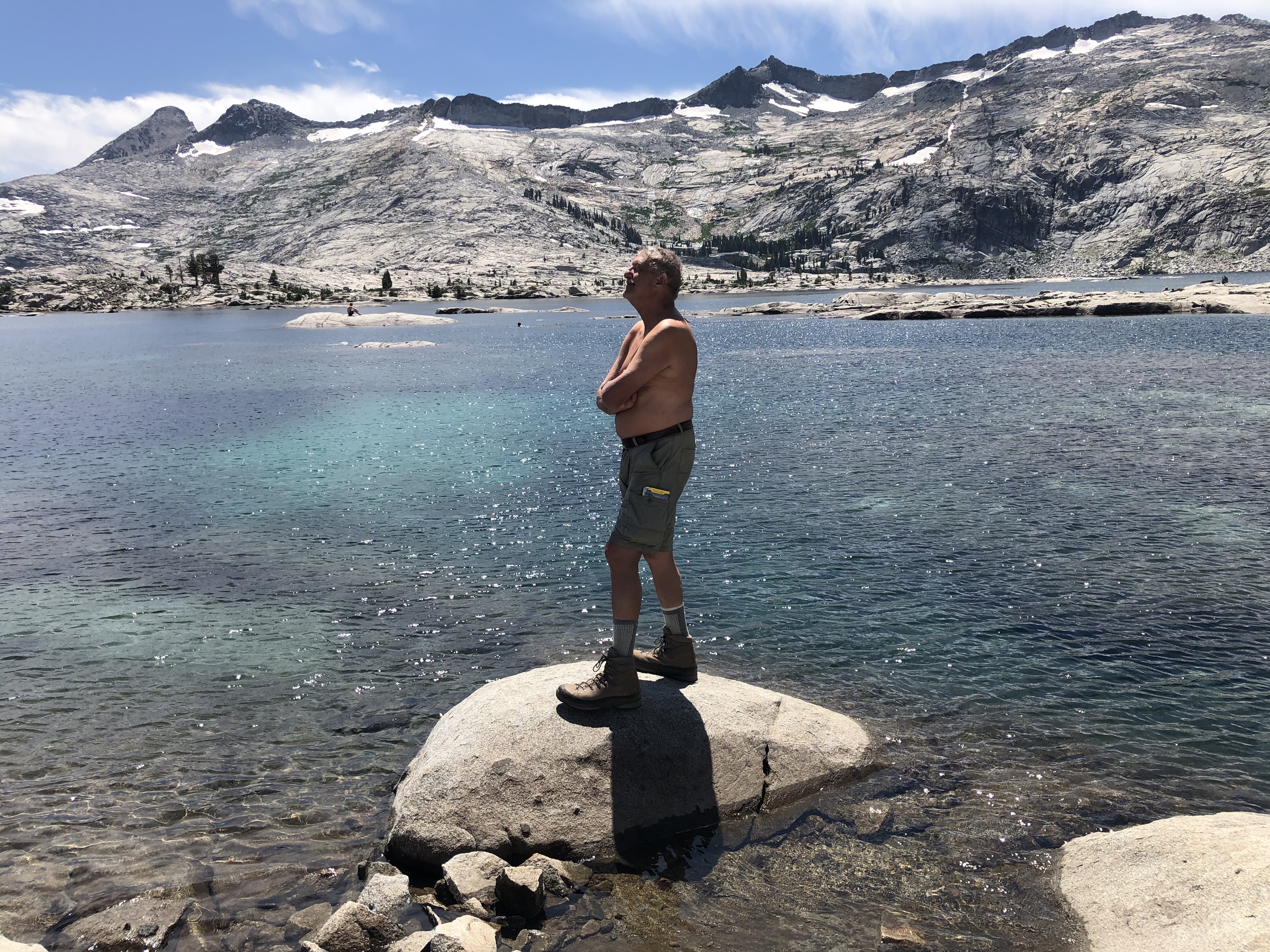 Good Luck and Good Trading!